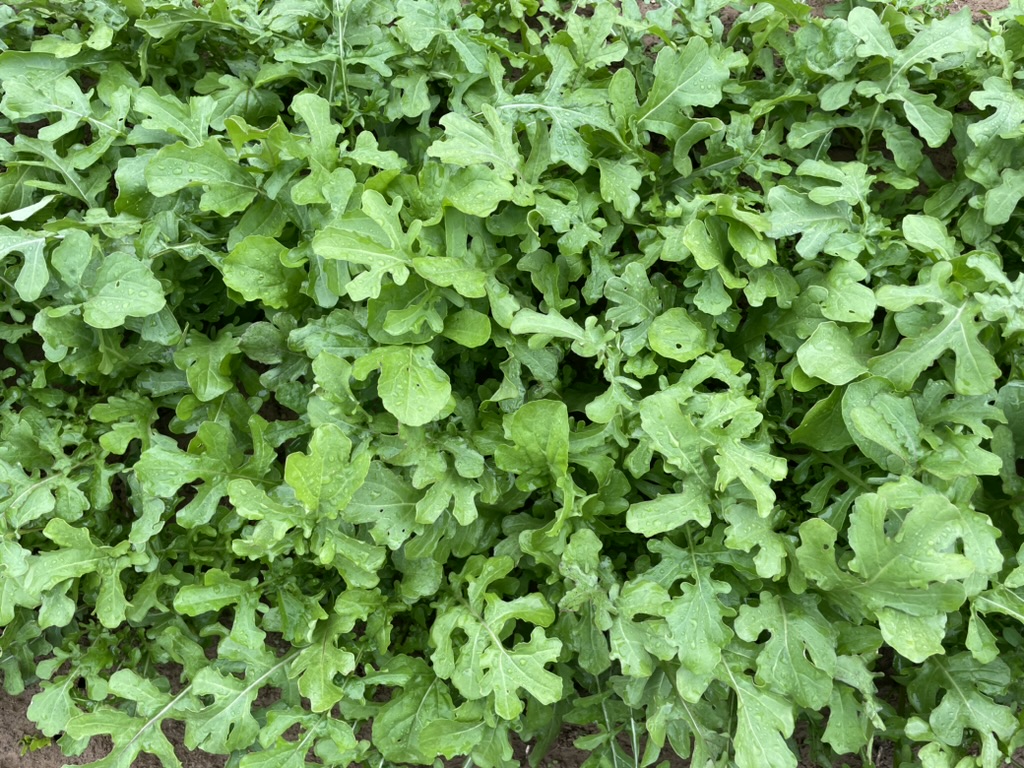 Presented by the Northeast Arugula Team (NEAT)
2024 Grower Network Webinar
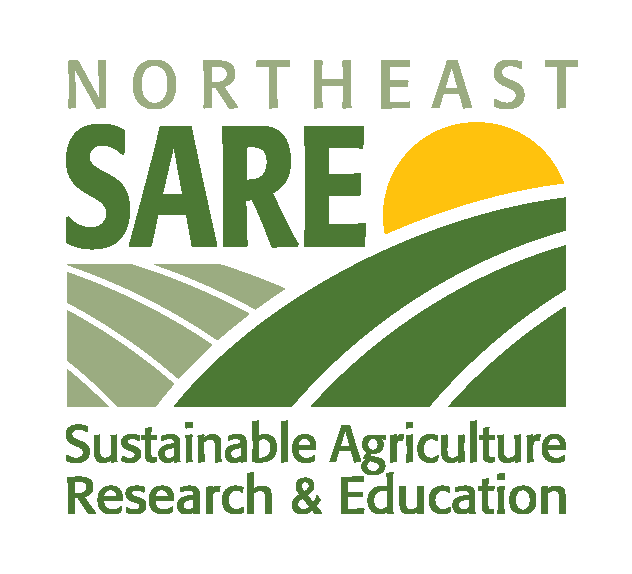 C. Cedeno
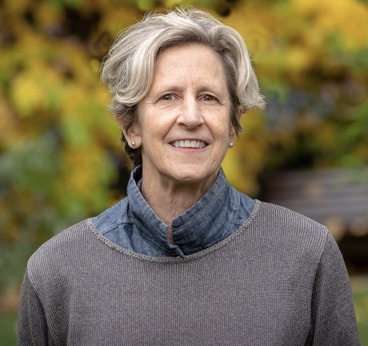 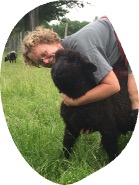 “Our goal is to identify bacterial pathogens causing diseases on arugula and other brassica leafy greens, design effective management strategies and spread the information to growers. We hope to help growers improve their production of brassica leafy greens and increase profitability.” -  The Northeast Arugula Team (NEAT)
Rebecca Sideman
Ann Hazelrigg
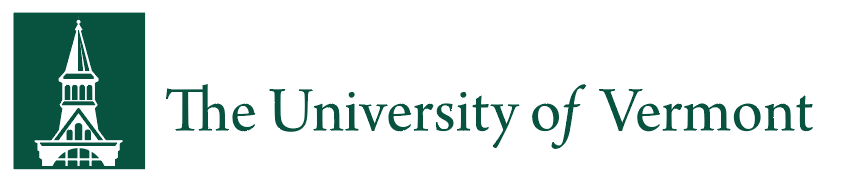 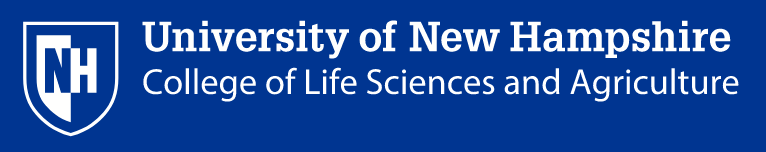 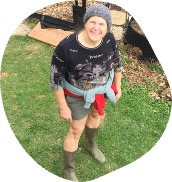 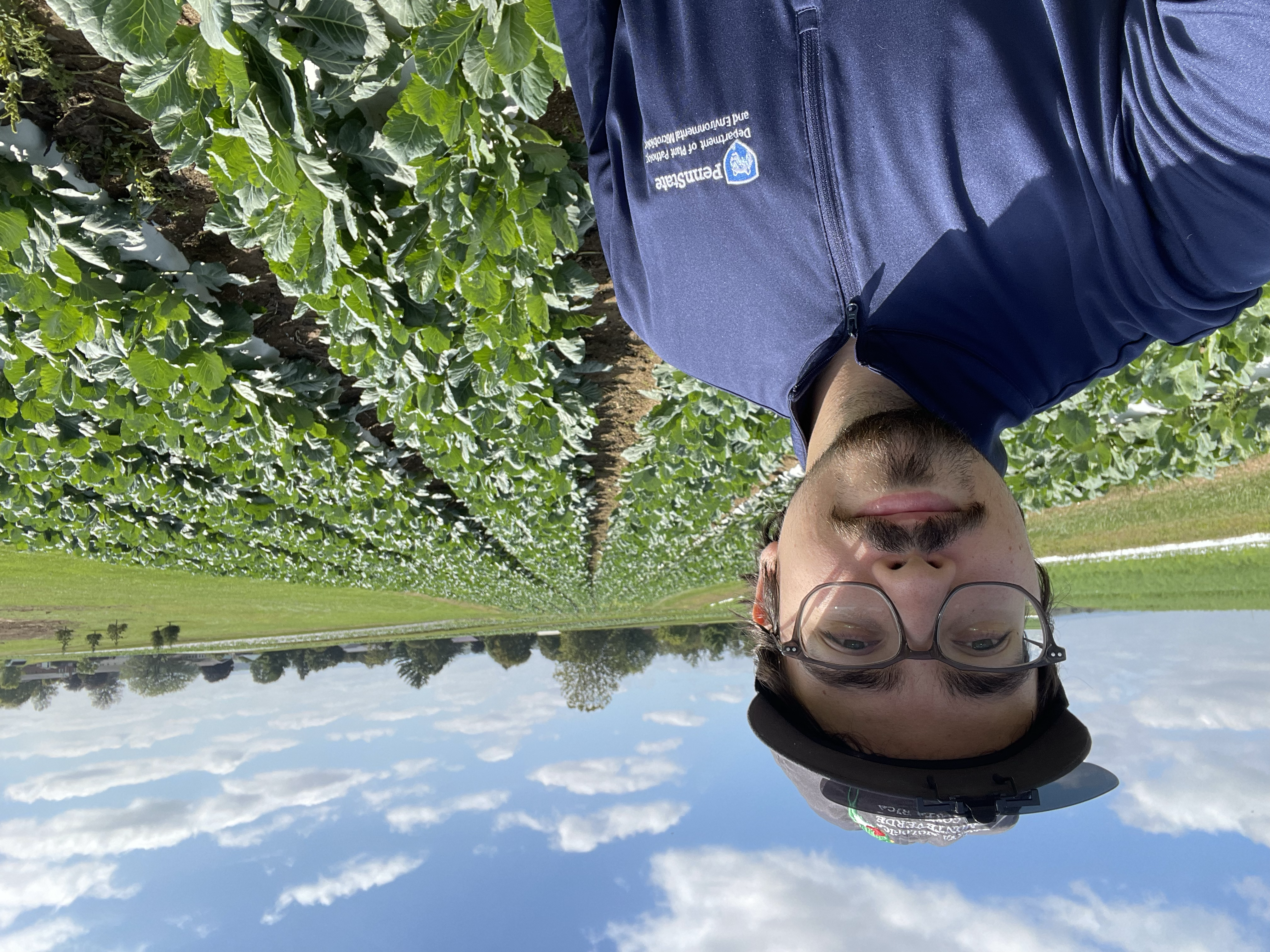 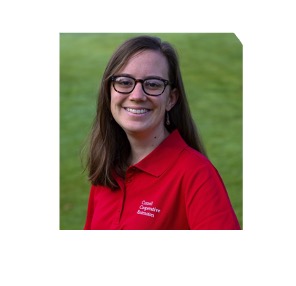 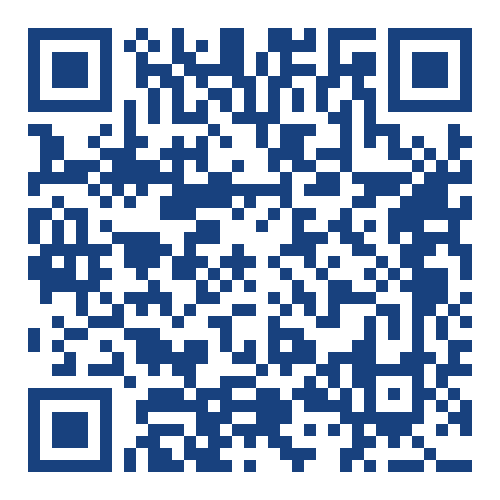 Carolee Bull
Cameron Cedeno
NEAT Website!
Elisabeth Hodgdon
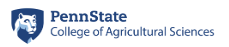 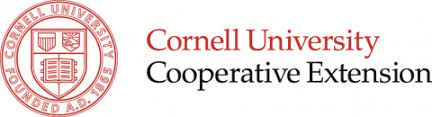 [Speaker Notes: NEAT WEBSITE LINK: https://plantpath.psu.edu/research/labs/bull/research/neat]
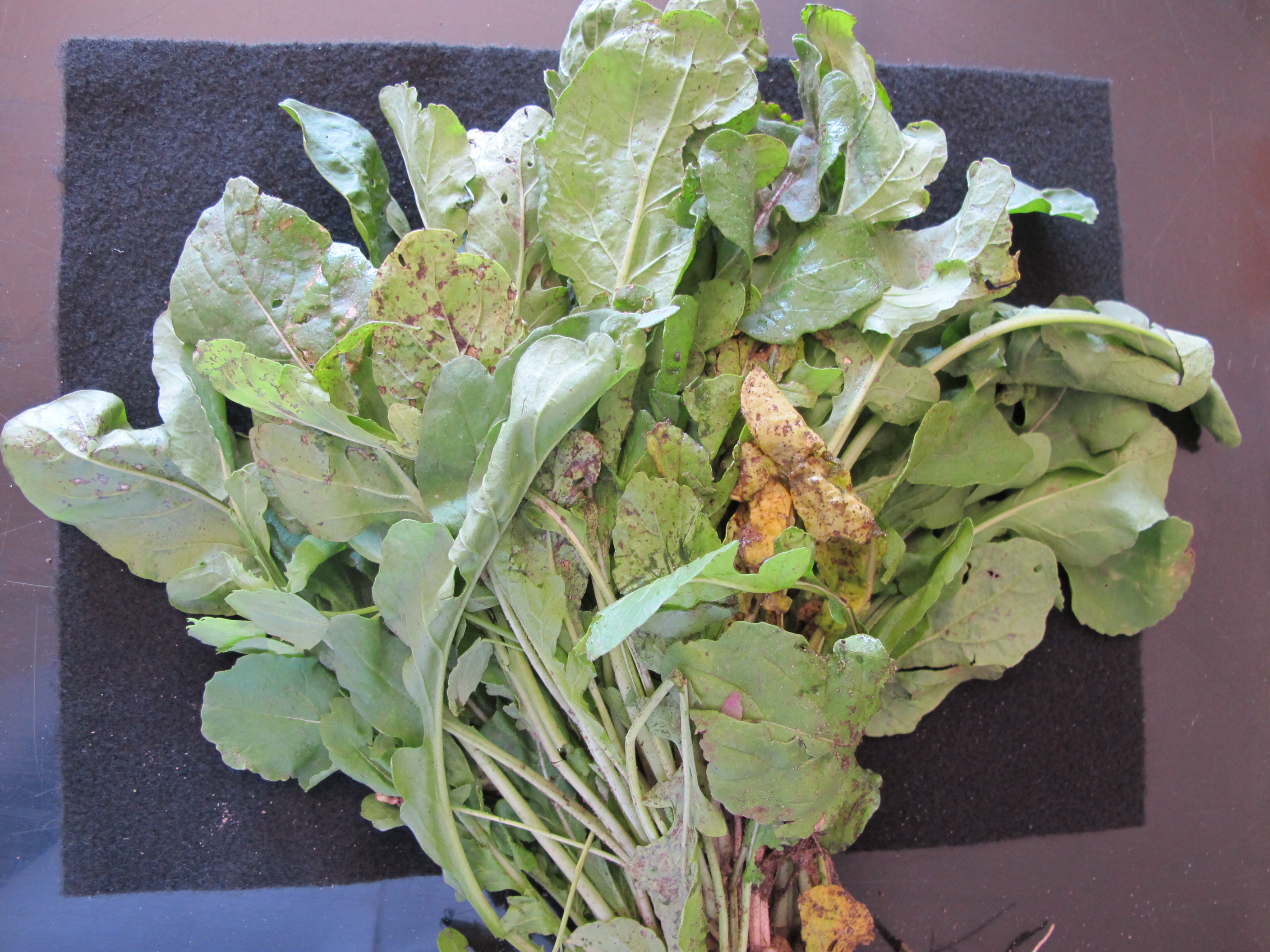 Knowledge Check
1. Can you identify this disease of arugula?
2. What is a good strategy to prevent or manage this disease?
MM
Bacterial Blight or Bacterial Leafspotcaused by Pseudomonas cannabina pv. alisalensis First documented in the NE in 2004 in NJ
Symptom Progression on Arugula
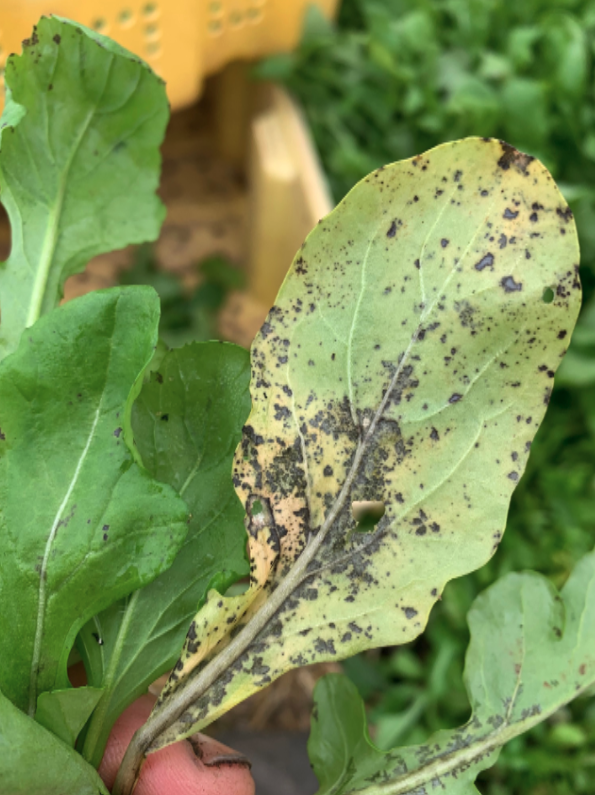 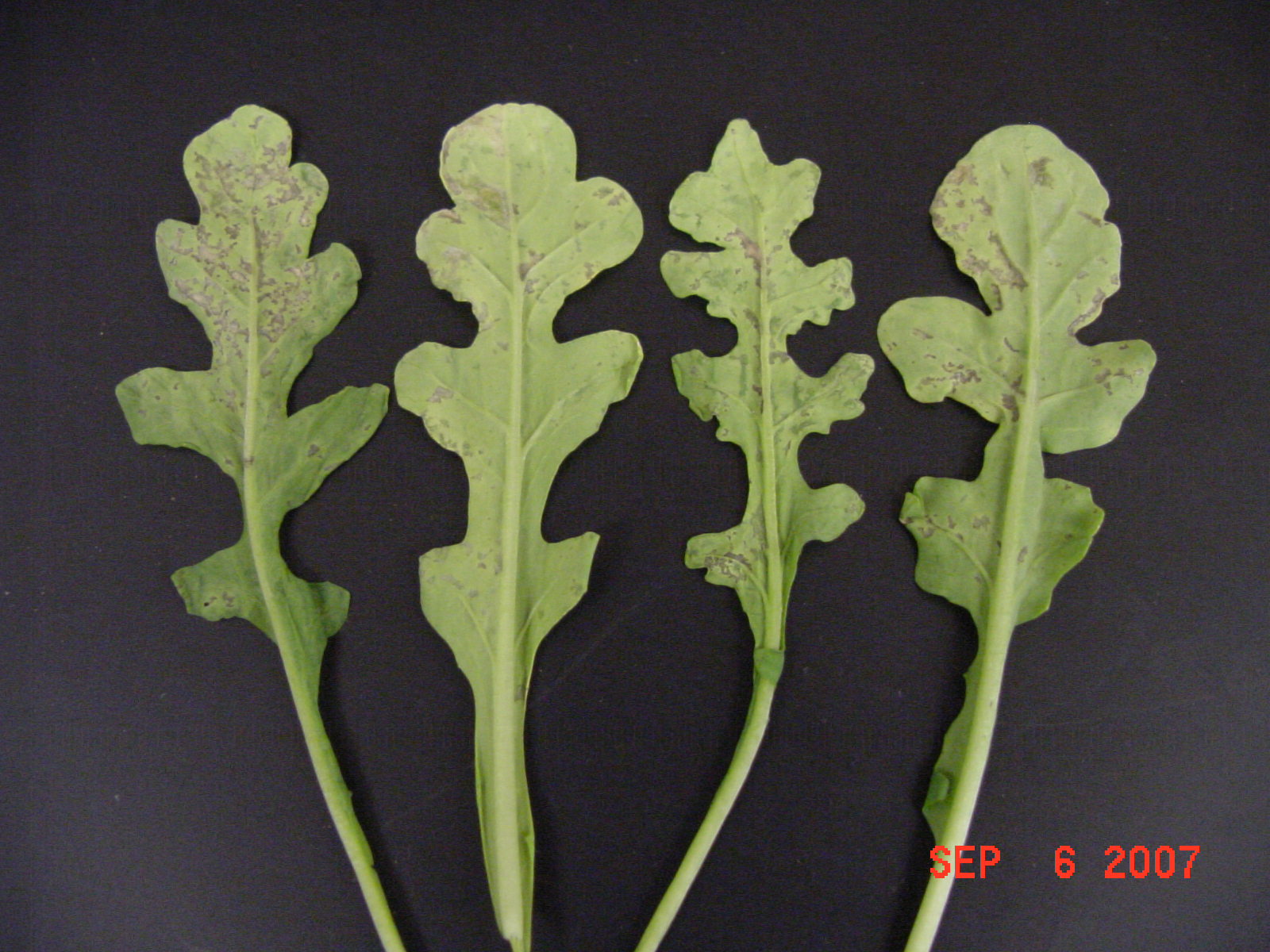 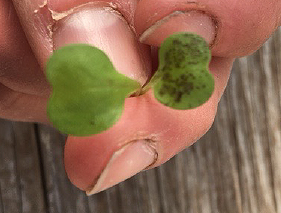 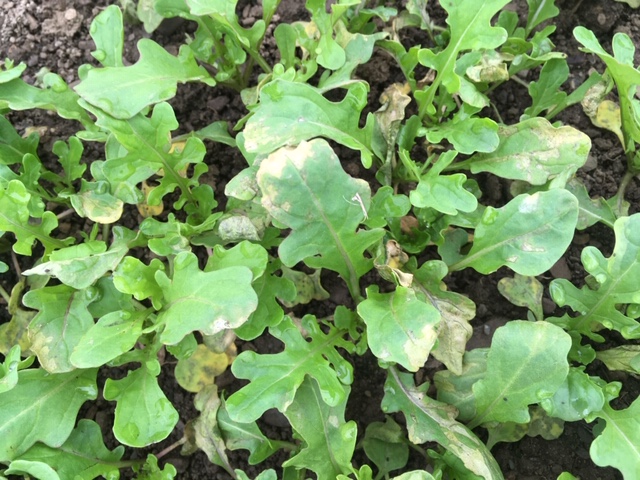 Meg McGrath, 2021
L. Du Toit 2008
Meg McGrath, 2019
Meg McGrath, 2019
Start off as small water-soaked lesions
Spots turns brown to tan
Disease spreads through the crop
Lesions expand and coalesce
[Speaker Notes: Compendium of Brassica Diseases 
https://my.apsnet.org/APSStore/Product-Detail.aspx?WebsiteKey=2661527A-8D44-496C-A730-8CFEB6239BE7&iProductCode=43443]
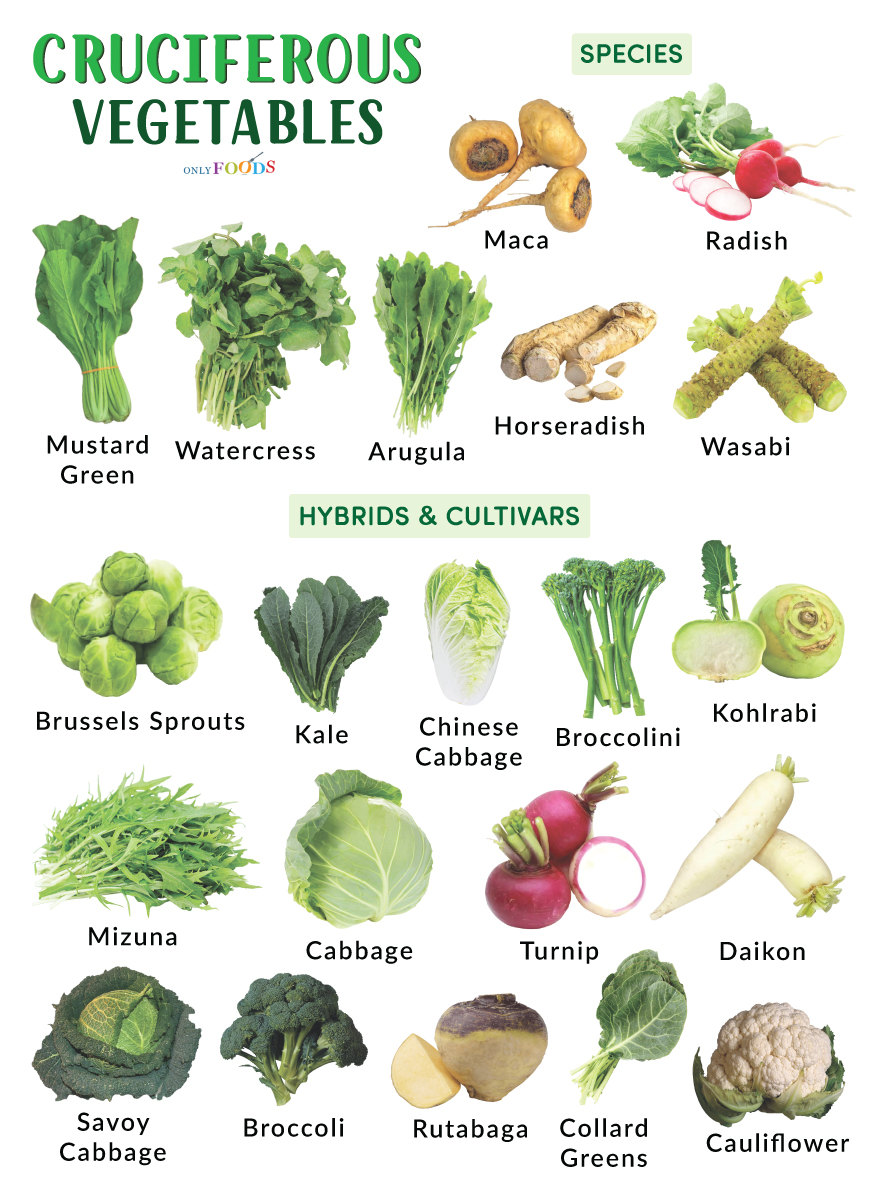 Host Range of Pseudomonas cannabina pv. alisalensis(brassica bacterial blight)
Crucifers or Brassica Leafy Greens
Arugula, Cabbage, Cauliflower, Broccoli, Broccoli raab, Brussels sprouts, White mustard, Mustard Greens, Rutabaga, Radish, Chinese Cabbage, Japanese Radish, Table Radish, Turnip
Non-Crucifers
Oats, Brome, Tomato
Image source: Only Foods, 2024
Disease Cycle
Environmental contaminants
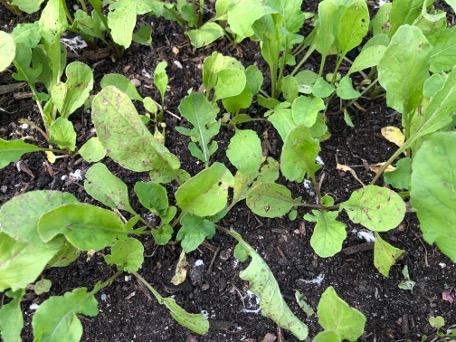 Transplants
Contaminate or infected weeds
Infected seedlings source for splash dispersal throughout the field resulting in disease foci
Inoculum sources
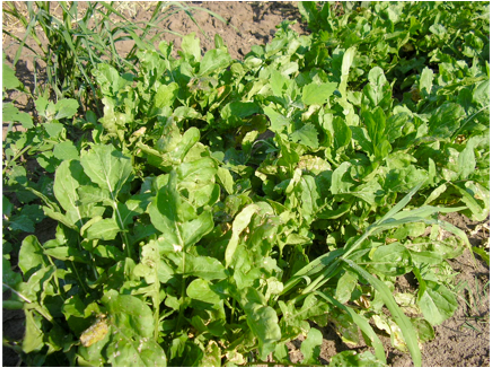 Infested crop tillage
Contaminated seed
Infested debris
6
Distinguishing Bacterial Diseases of Arugula
Pepper Spot caused by 
Pseudomonas syringae pv. maculicola
Lesions confined to small black “peppery” dots
Bacterial Blight caused by
P. cannabina pv. alisalensis
Tan necrotic and lesions with yellow halos
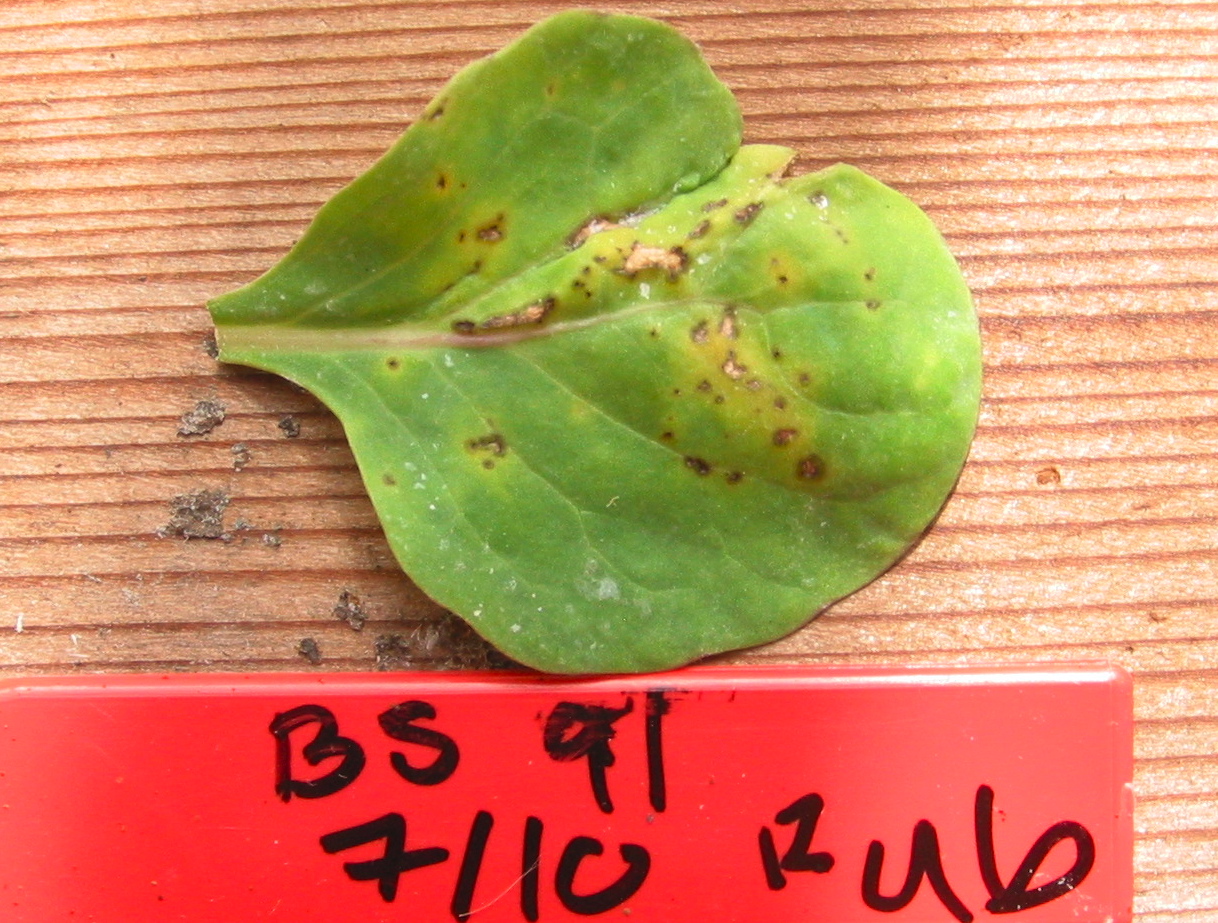 Photo Credit CT Bull, 2018
Photo Credit CT Bull, 2018
Important: P. syringae pv. maculicola does not cause disease on monocots, radish, or arugula
Important: P. cannabina pv. alisalensis has a broad host range including most brassicas and some monocots
Distinguishing Bacterial Diseases of Arugula
Black Rot caused by 
Xanthomonas campestris pv. campestris
Yellow spreading  lesions from the edges of leaves (usually)
Pepper Spot caused by 
Pseudomonas syringae pv. maculicola
Lesions confined to small black “peppery” dots
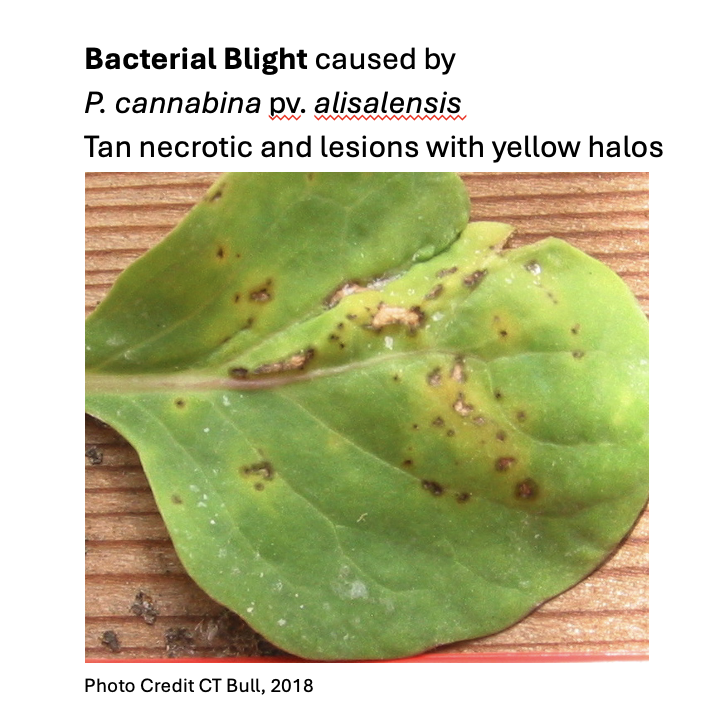 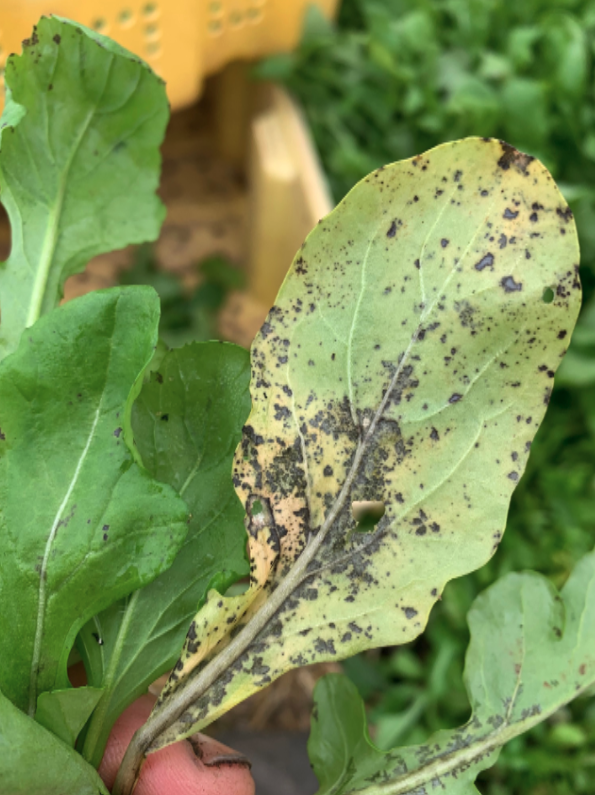 Photo Credit S Koike, 2018
Rosenthal et al. 2018 https://doi.org/10.1094/PDIS-10-17-1538-PDN
Meg McGrath, 2019
Photo Credit CT Bull, 2018
Downy mildew of kale, arugula and other brassicascaused by Hyaloperonospora parasitica
Symptoms and Signs
Symptoms as small angular lesions on leaves that enlarge into orange yellow necrotic patches
White conidia on underside and sometimes upper surface of the leaf (as seen at the left) are sure signs of the pathogen
Use a hand lens to see conidia on undersurface of the leaves after holding the leaves in a plastic baggy overnight.
Can kill seedlings and reduce quality of older plants

We are looking for samples of downy mildew for an arugula breeding collaborator. Please contact Cameron Cedeno at cjc315@psu.edu to send samples.
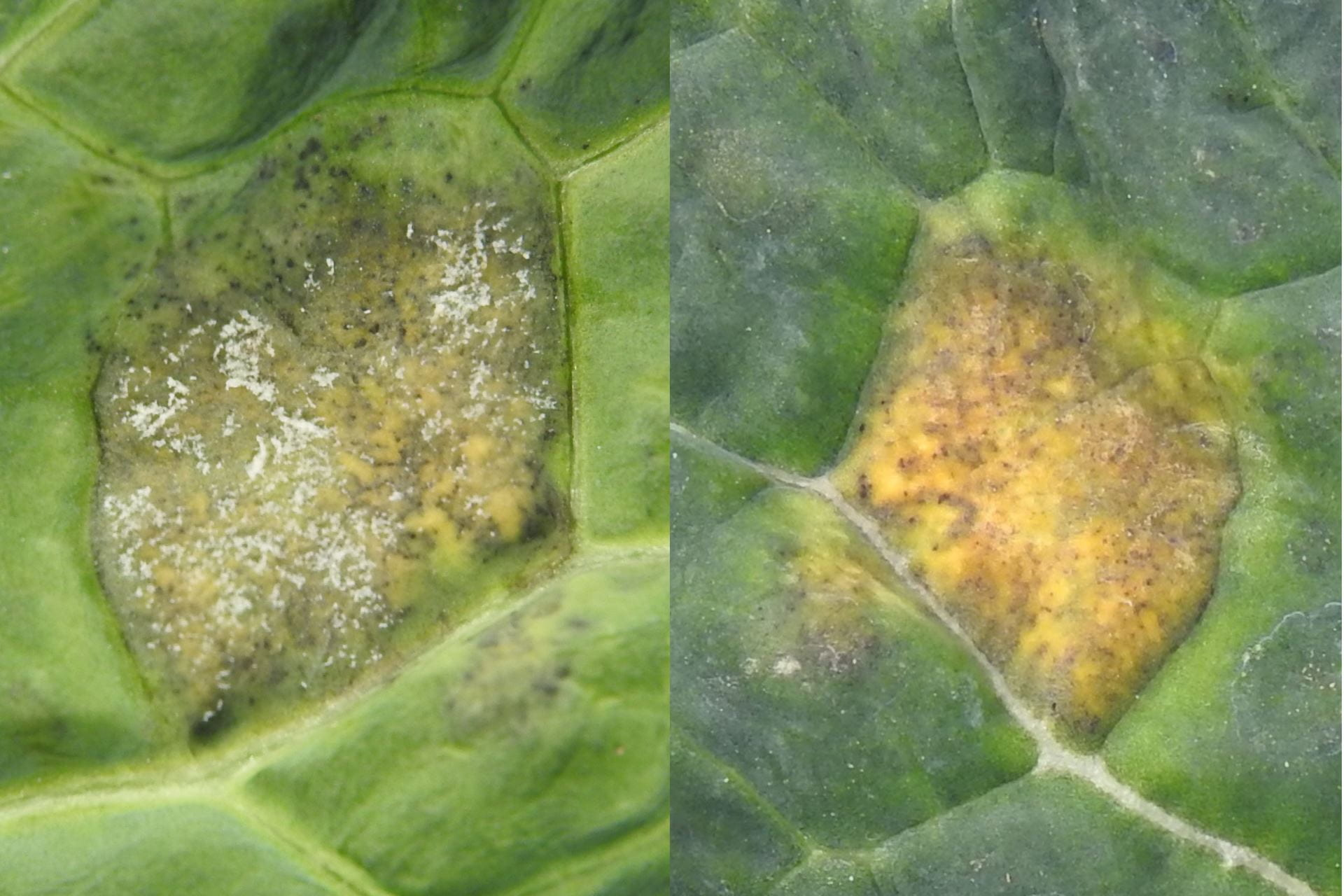 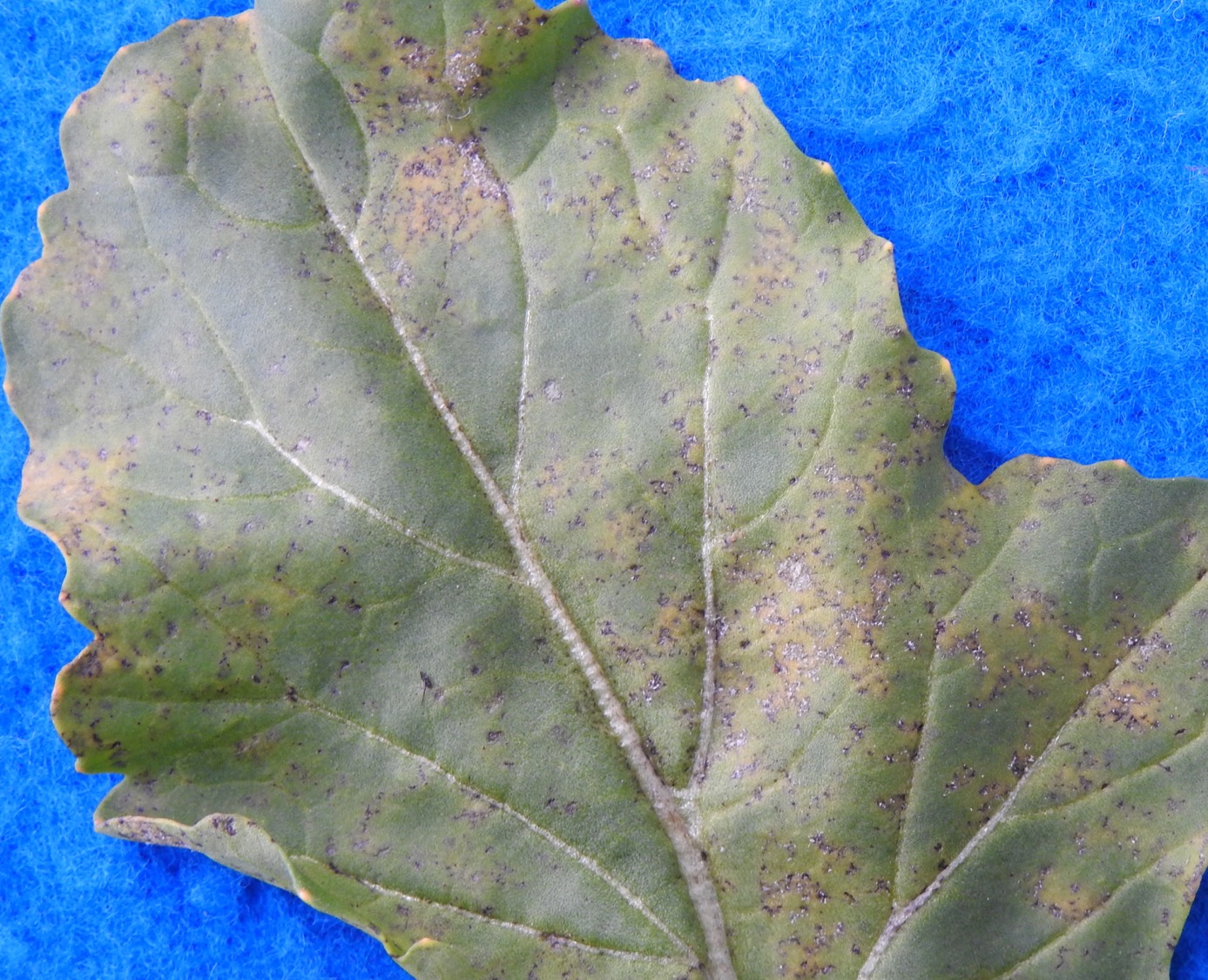 Arugula  Downy  Mildew
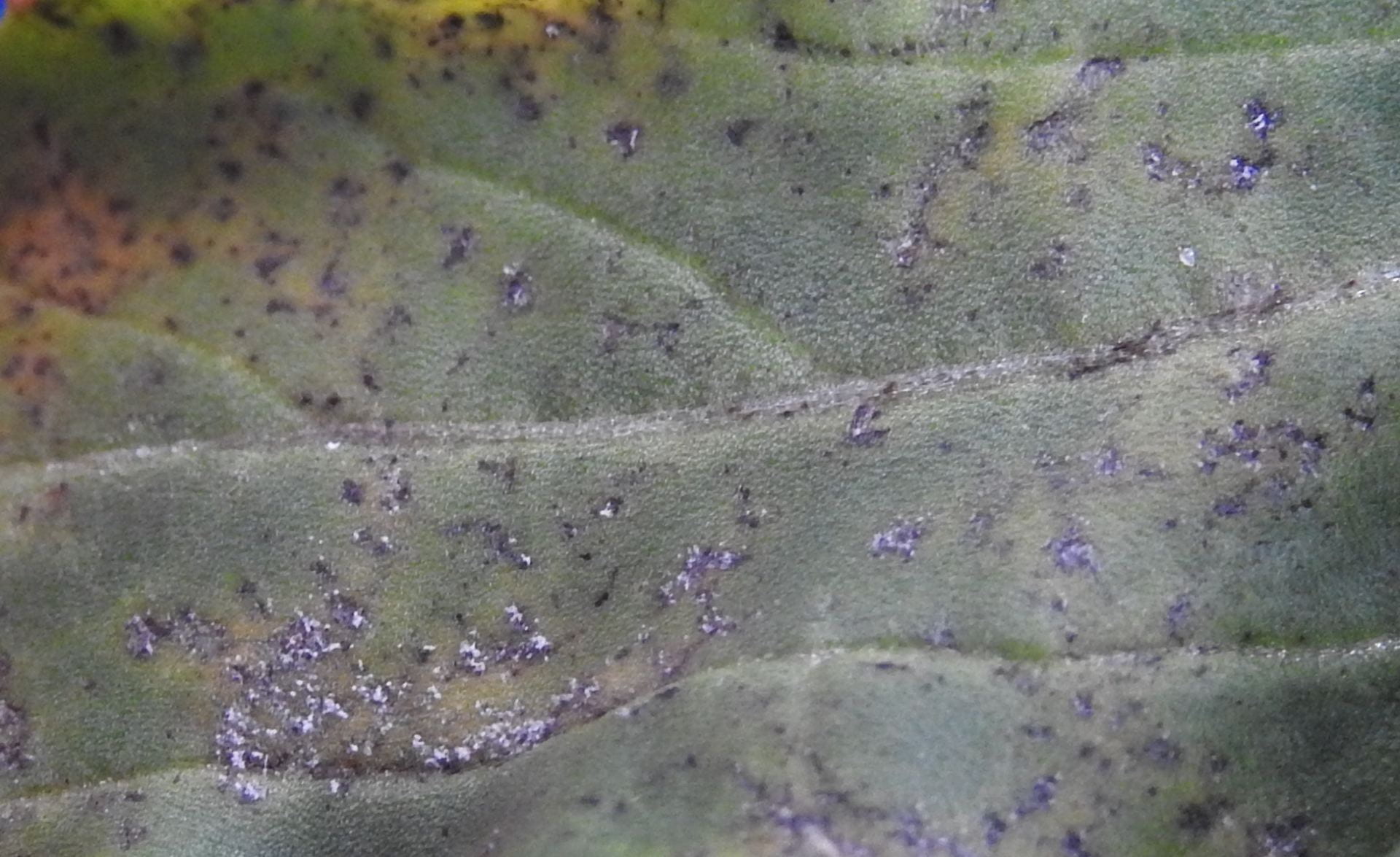 Ann Hazelrigg
https://blogs.cornell.edu/livegpath/2021/02/08/new-photo-gallery-downy-mildew-of-arugula/
Signs
Signs appear as small whitish patches on the upper and lower leaf surfaces, visible to the the naked eye
Hand lens can help distinguish this from chemical residues as the conidia and mycelium can be distinguished
The patches expand to form large white patches across the leaf surface
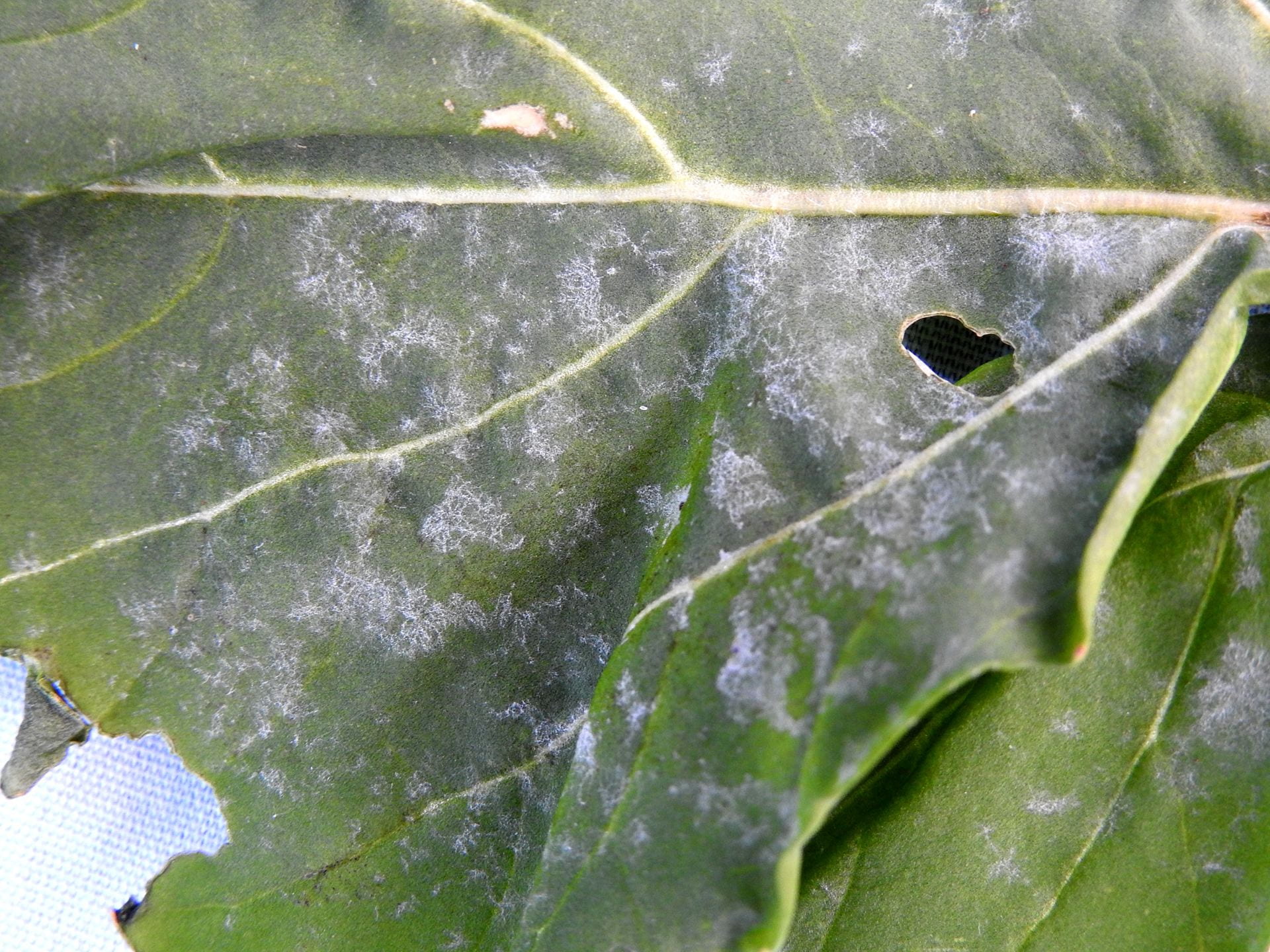 High tunnel kale powdery mildew. Teresa Rusinek
Powdery mildew of arugula. Photo credit Meg McGrath
Powdery mildew brassicas caused by Erysiphe cruciferarum
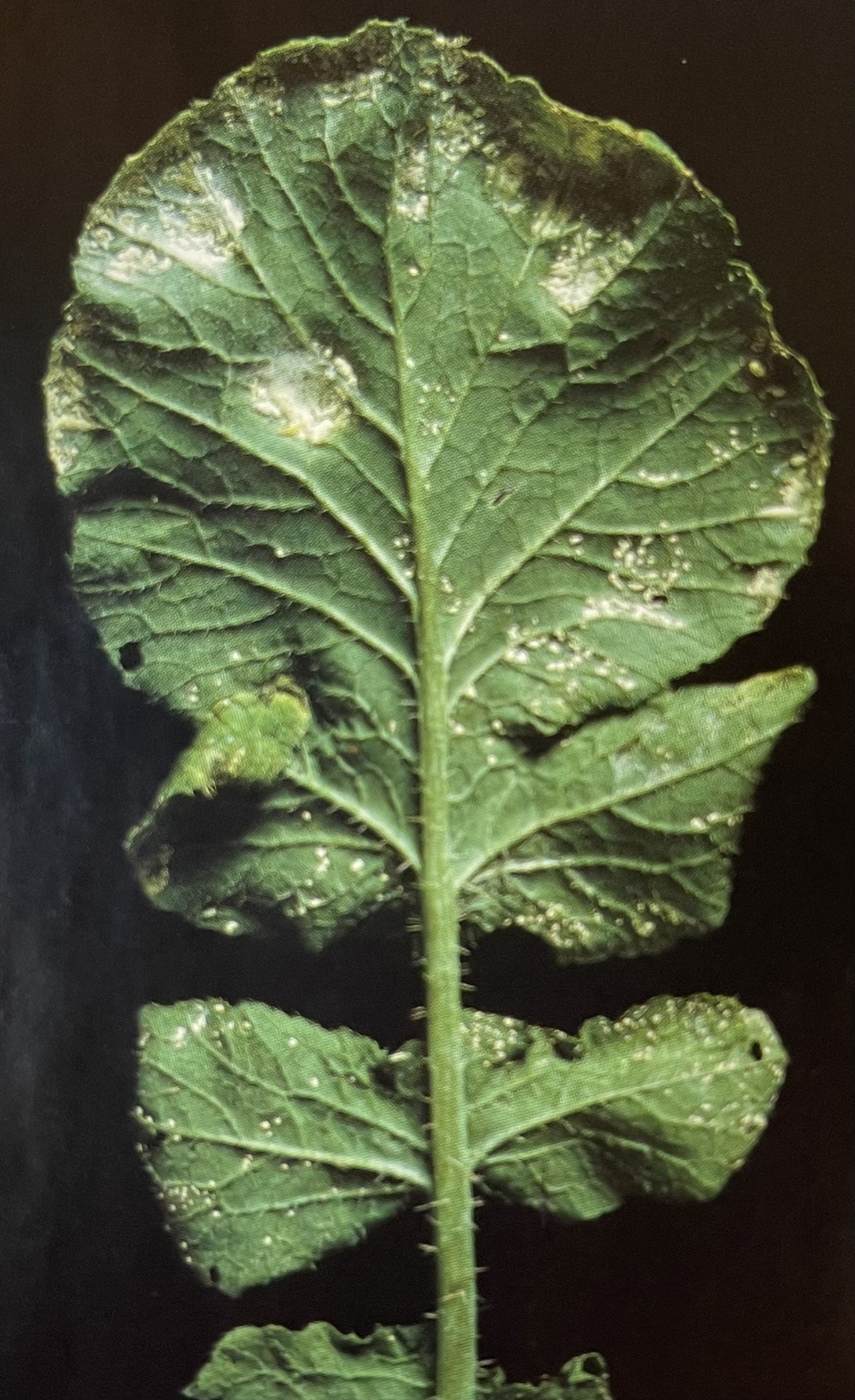 White Rust caused by Albugo candida
Signs
Begin as individual or small white pustules on all above ground parts
Expand and coalesce into large infected areas
As tissues die green islands around infected areas remain
Top sides of leaves may appear puckered
White rust on oilseed rape
Compendium of brassica diseases, APS Press. Photo credit GA Petrie
White rust on arugula
 https://www.uaex.uada.edu/yard-garden/resource-library/diseases/arugula/
Something new to arugula
Potentially Colletotrichum or Alternaria on Arugula

Concentric rings of expanding necrotic tissue. Send samples to your plant disease clinics.
Flea Beetle Damage
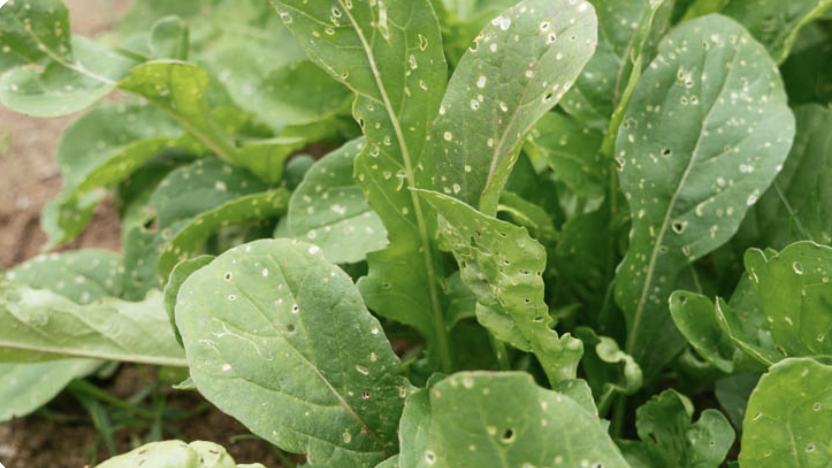 Flea beetles are key pests in the Brassicaceae especially in organic production systems


Damage Caused
Holes referred to as shothole damage
Drying of dead tissue around the edges of holes
https://www.udel.edu/content/dam/udelImages/canr/pdfs/extension/environmental-stewardship/lawn-and-garden/UDExtension_GrowYourOwn_Arugula_Updated2021.pdf
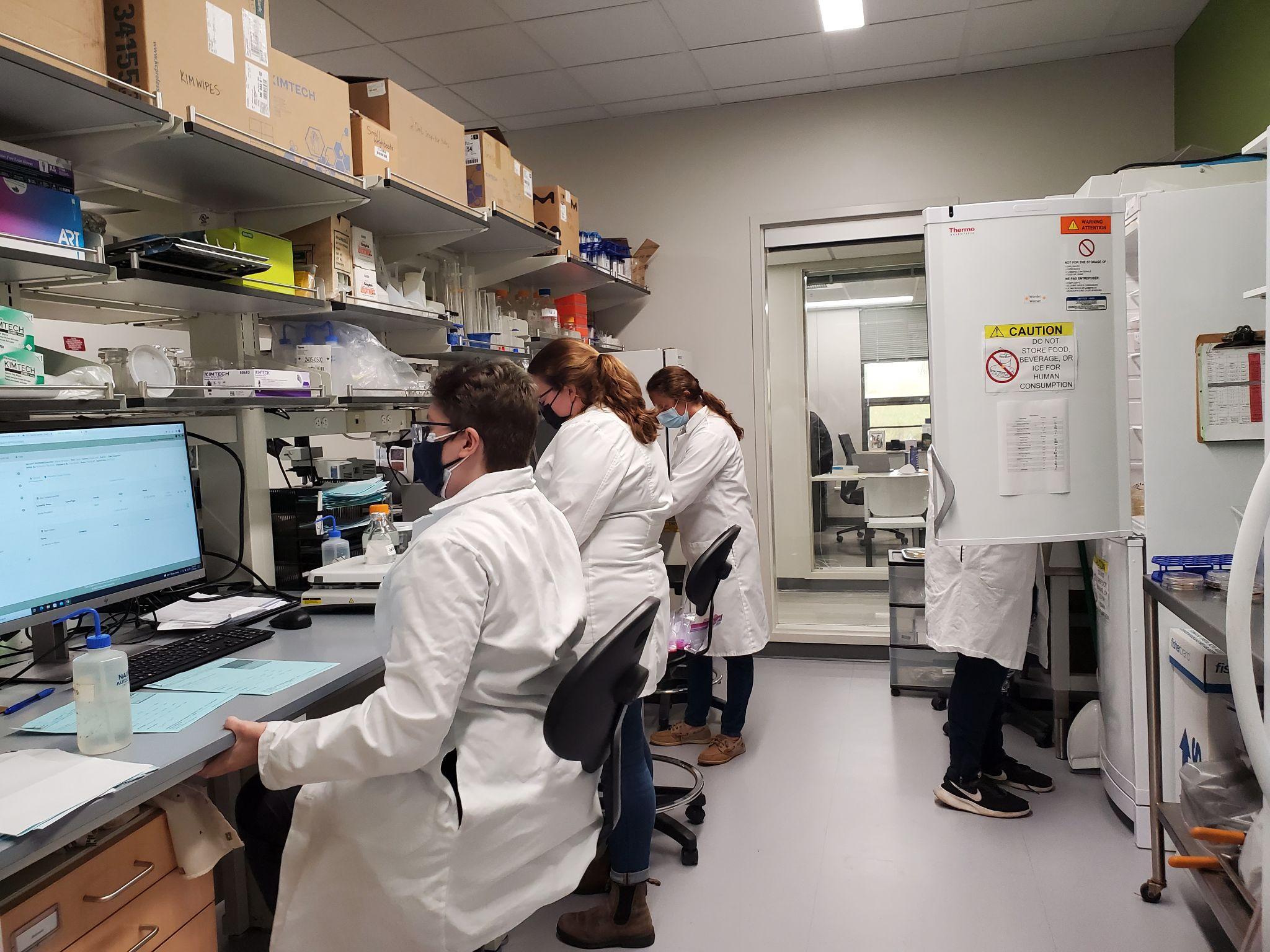 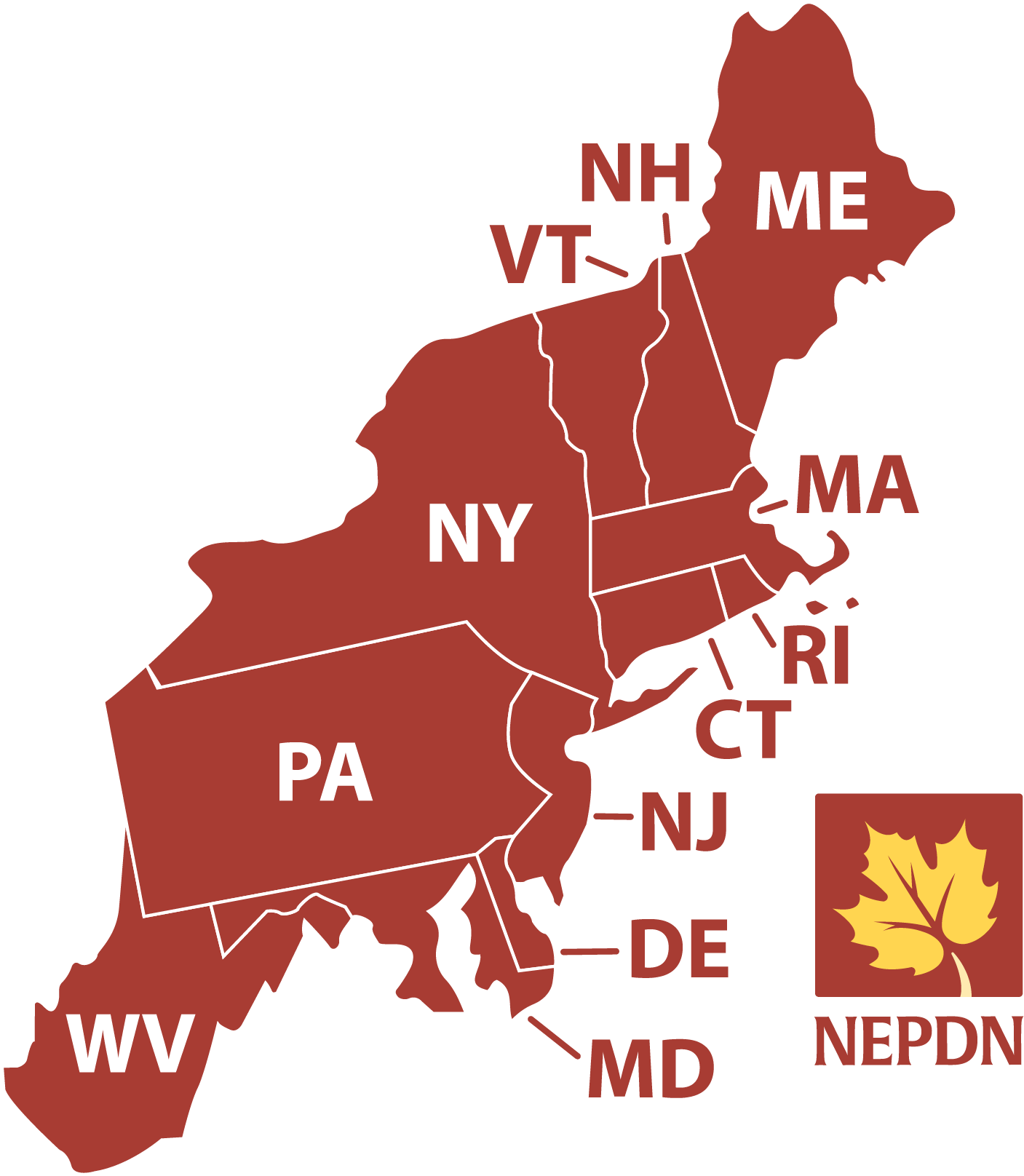 National Plant Diagnostic Network
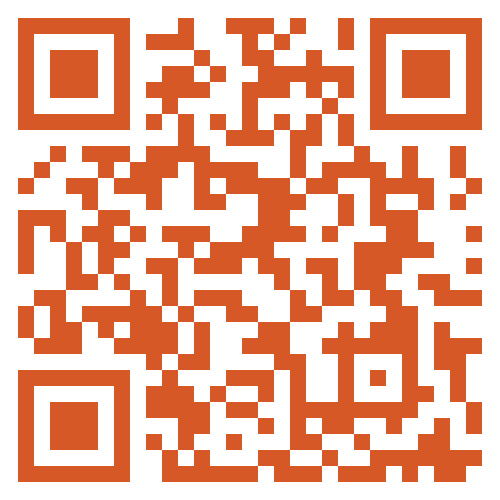 NEPDN Website
[Speaker Notes: NEPDN WEBSITE LINK: https://www.npdn.org/nepdn]
Contact your state’s Plant Diagnostic Clinic’s website
Online forms to fill out when submitting specimens
Often a picture to the diagnostician is the place to start and some labs even have online forms for picture submissions
May require a fee with the sample
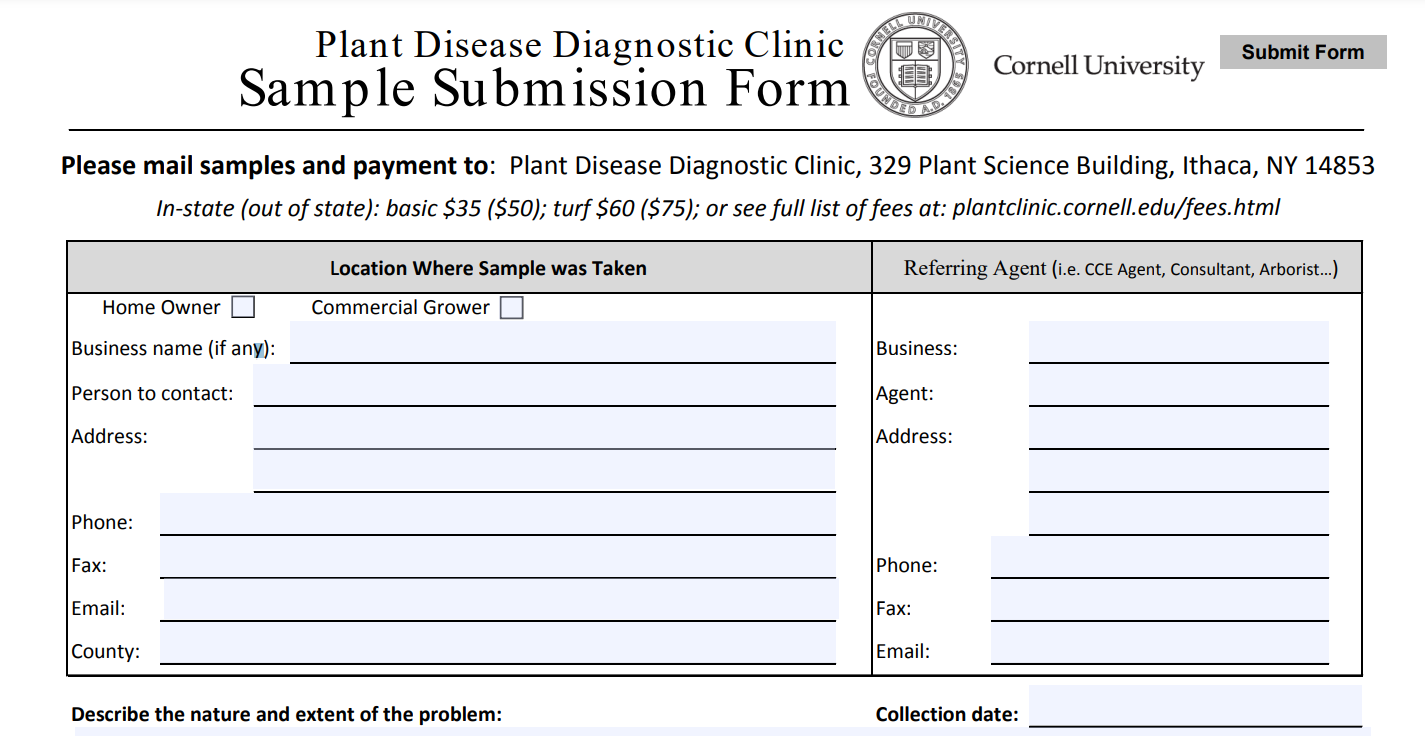 Submitting a sample-in general:
Sample should include entire plant when possible.
Wrap sample loosely in an unsealed plastic bag and package it in a sturdy shipping container.
Pack roots separate from branches, shoots, or foliage.
Sample should be taken from an area that has early symptoms of the problem. 
Send early, mid and later symptom examples if possible
Areas that are completely dead often have  secondary organisms that mask detection of the primary pathogen.
Use clear labeling on any bags.
All samples should be accompanied by the Clinic Specimen Form.
Providing as much information on the form as possible will help ensure an accurate diagnosis of the problem.
Mail the sample as quickly as possible. If the sample cannot be mailed immediately, keep refrigerated or out of direct sunlight. Be mindful of not sending just before weekends so it does not sit in a mail room or in the post office.
Disease management in Brassica leafy greens
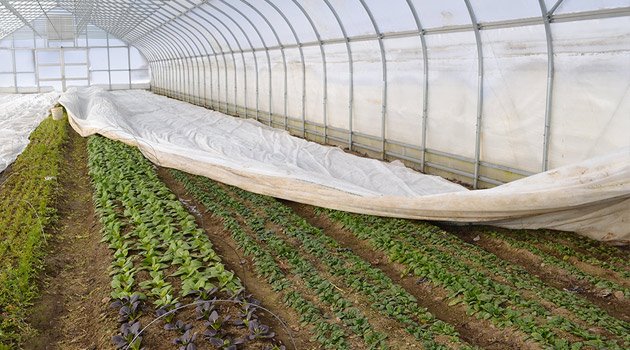 Follow best management practices for preventing foliar disease
Scout regularly
Accurate identification of disease
Chemical control options limited
Prevention is key!
How can we disrupt the plant disease cycle?
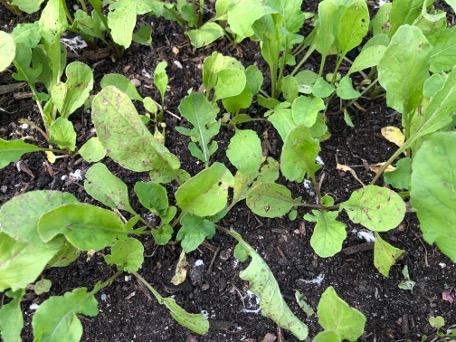 Transplants
Prevent seedborne transmission:

Choose resistant or less susceptible varieties
Source clean seed and transplants
Hot water seed treatment when an option
       - Not feasible for arugula
      - Recommended for other Brassica crops
Contaminated seed
19
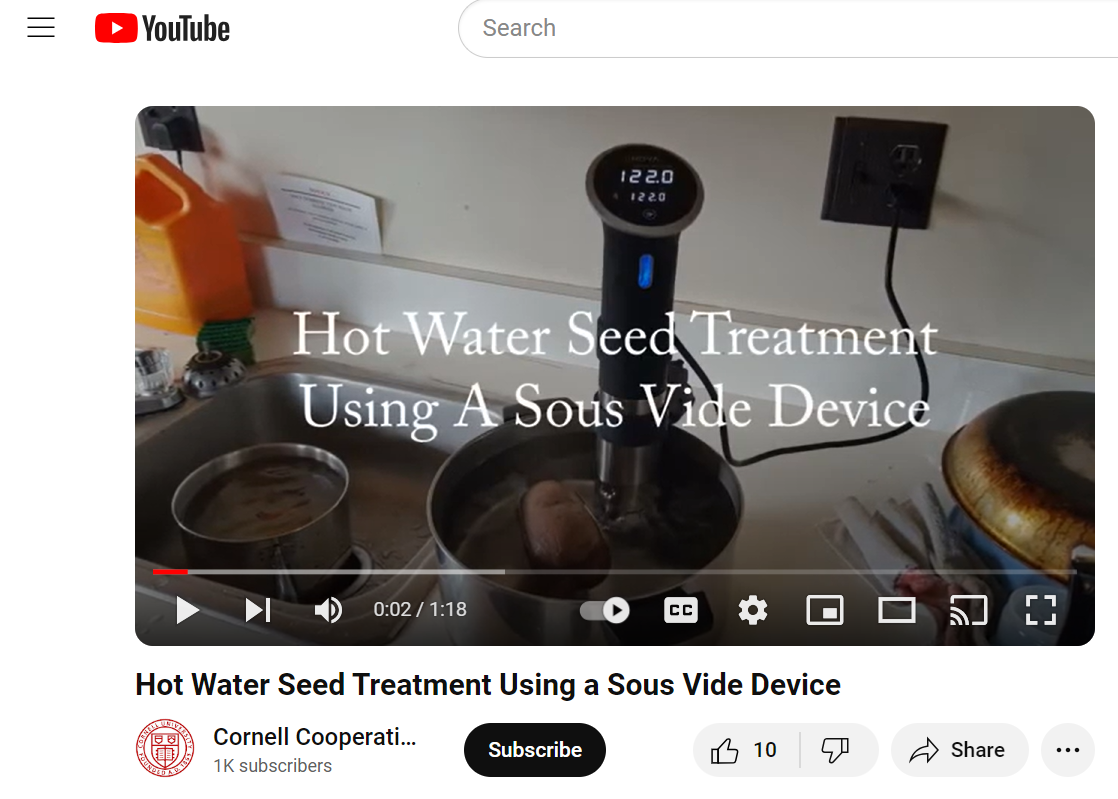 Using a sous vide device makes hot water seed treatment easy. The device keeps a water bath at a steady temperature.

Example:
Kale: 122F for 20 minutes
[Speaker Notes: https://www.youtube.com/watch?v=tLalwbUigsk
https://www.vegetables.cornell.edu/pest-management/disease-factsheets/managing-pathogens-inside-seed-with-hot-water/]
Environmental contaminants
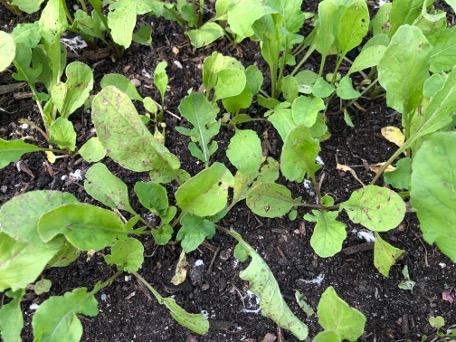 Manipulate the crop growing environment:

Reduce crop density for improved air flow between plants
Improve ventilation in high tunnels
      - Fans, roll up sides, etc.
      - Should never see condensation on plastic
Use drip irrigation versus overhead when possible
Row cover management
     - Use clean row cover
     - Do not apply to wet plants
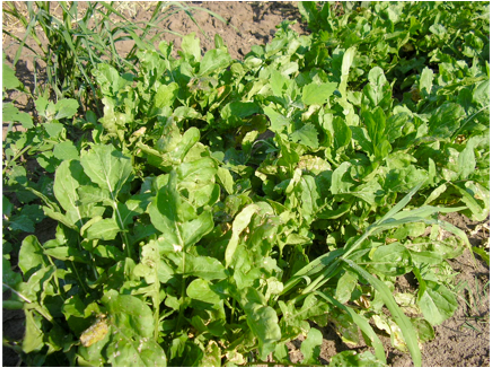 21
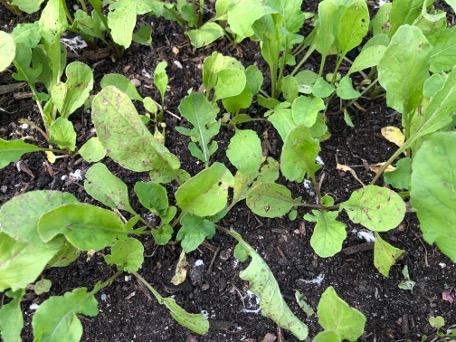 Chemical control as last resort:

Few options available
Copper and hydrogen dioxide
Check for phytotoxicity (little room for cosmetic damage in leafy greens)
Apply preventatively or at first disease symptoms
     SCOUT REGULARLY!
Cannot rescue a crop!
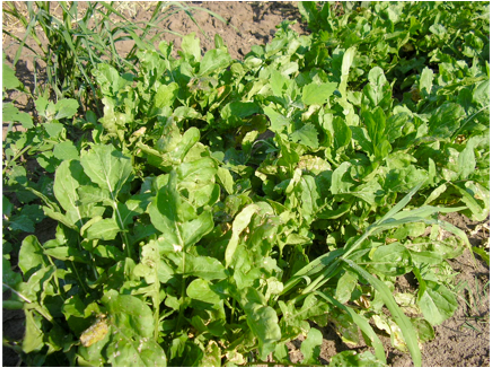 22
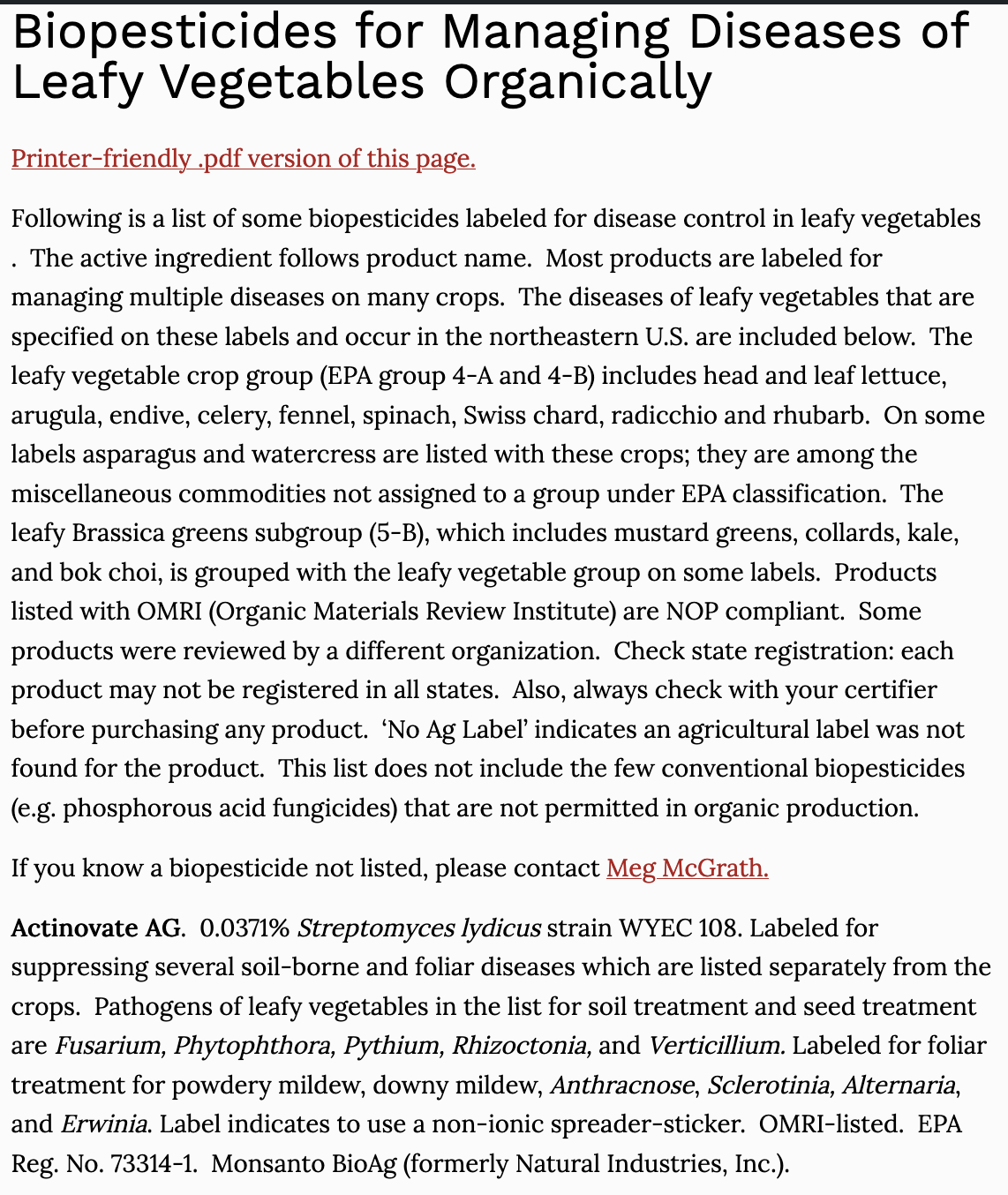 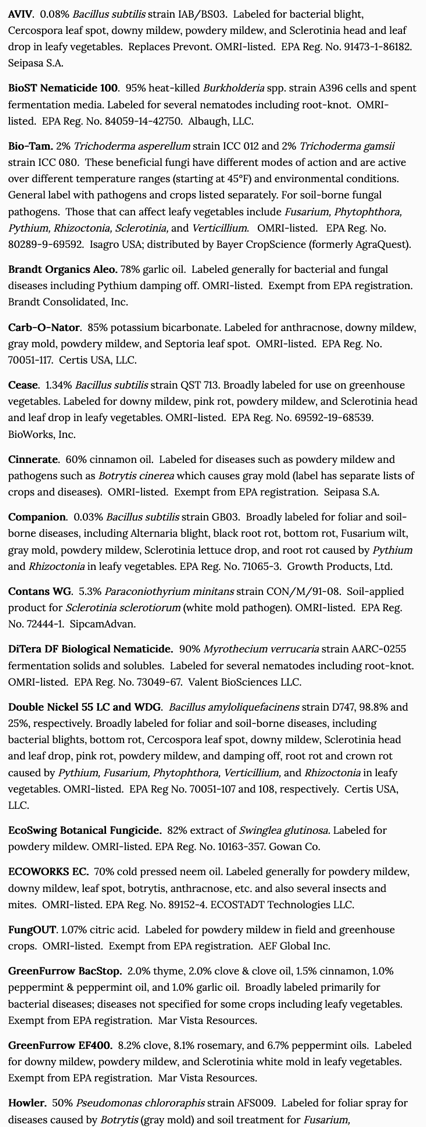 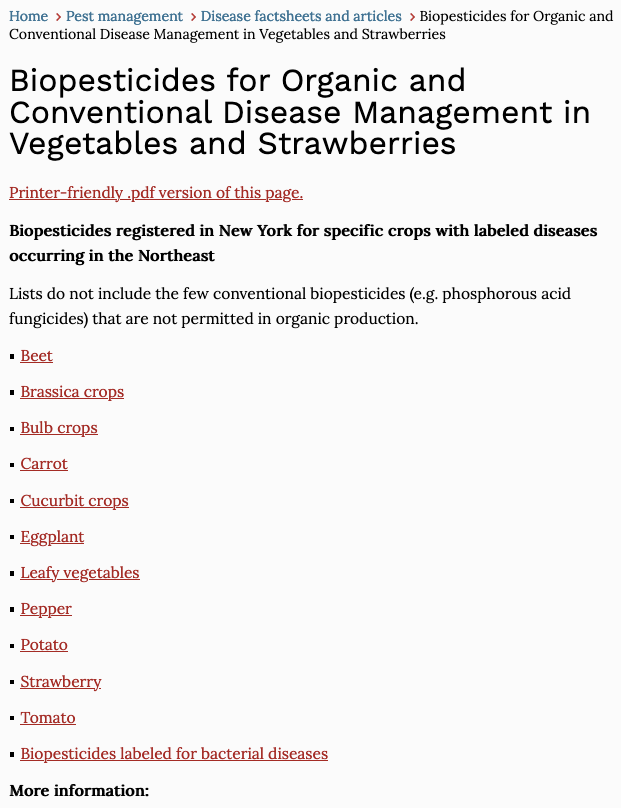 https://www.vegetables.cornell.edu/
pest-management/disease-factsheets/
[Speaker Notes: https://www.vegetables.cornell.edu/pest-management/disease-factsheets/]
2
1
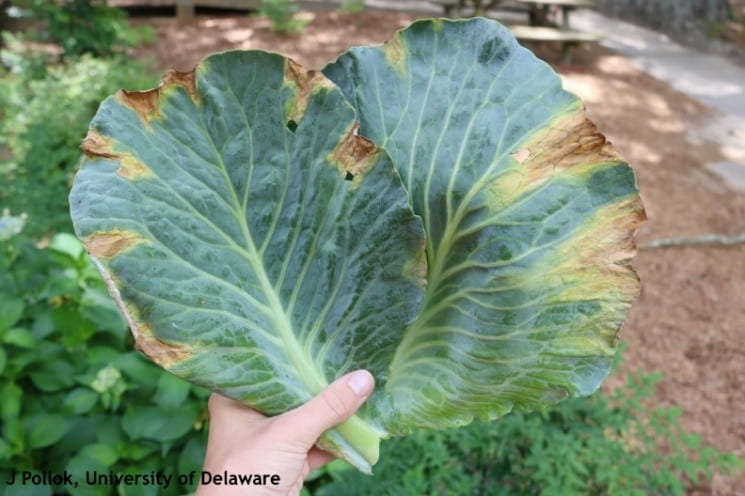 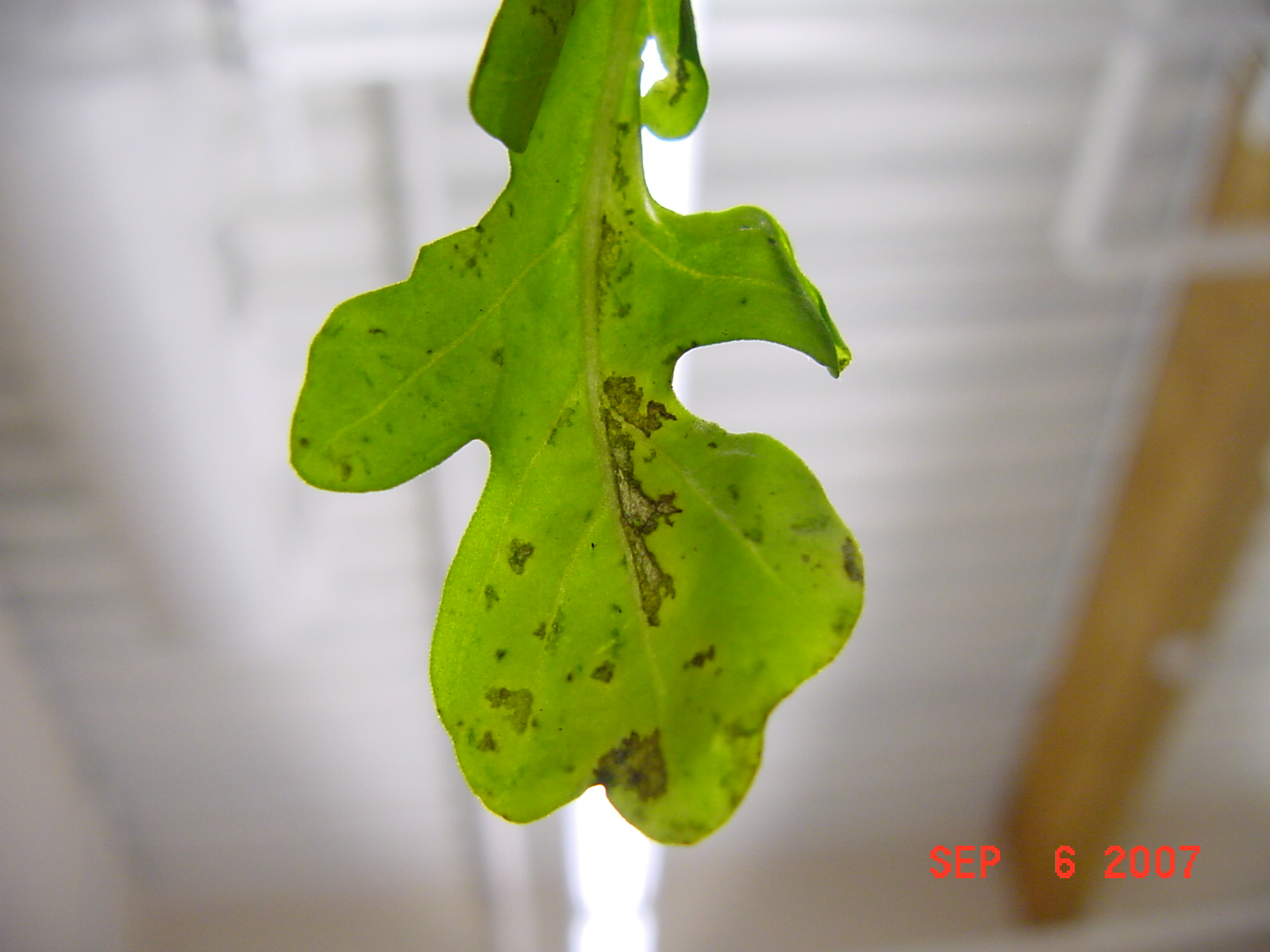 Knowledge Check 2
Which of these images is an example of bacterial blight on arugula?
Which of these is a recommended strategy for prevention/management of bacterial blight outbreaks on arugula?
University of Delaware
L. Du Toit
4
3
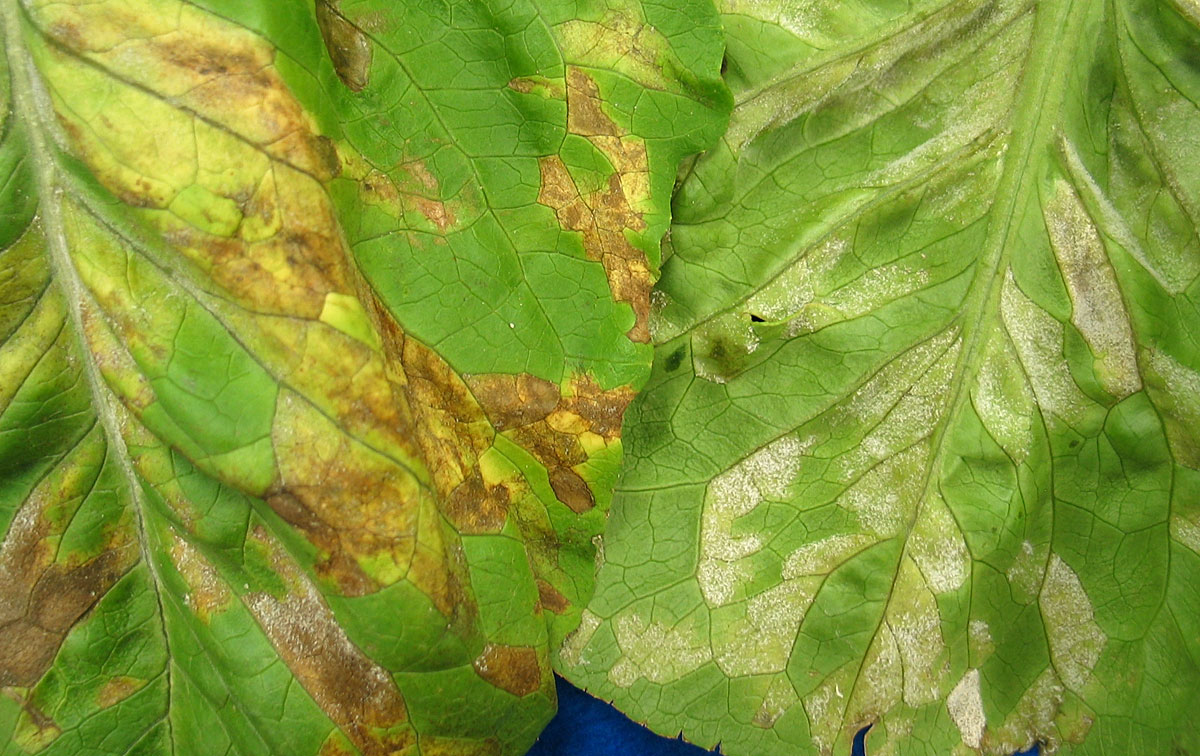 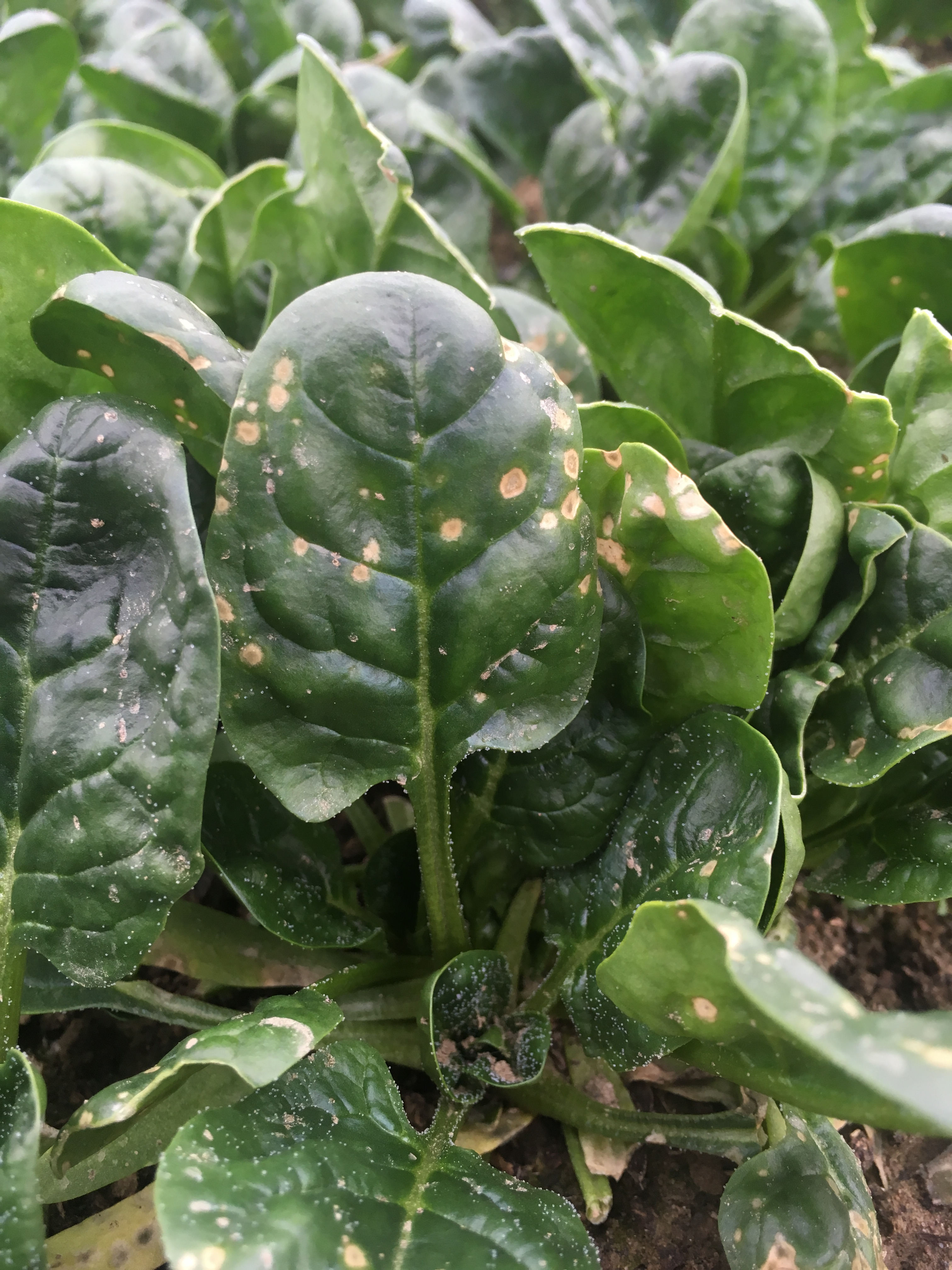 G. Higgins
Hazelrigg
NEAT Research Goals Based on Grower Survey
Greenhouse EvaluationsCommercial cultivars & wild arugula germplasm will be screened for resistance against:- Bacterial Blight (Pseudomonas cannabina pv. alisalensis)- Black Rot (Xanthamonas campestris pv. campestris)- Strains isolated from diseased sample submissions
Both Salad arugula (Eruca sativa)  & “Wild” arugula (Diplotaxis tenuifolia) will be evaluated
Area Under the Disease Progress Curve (AUDPC)
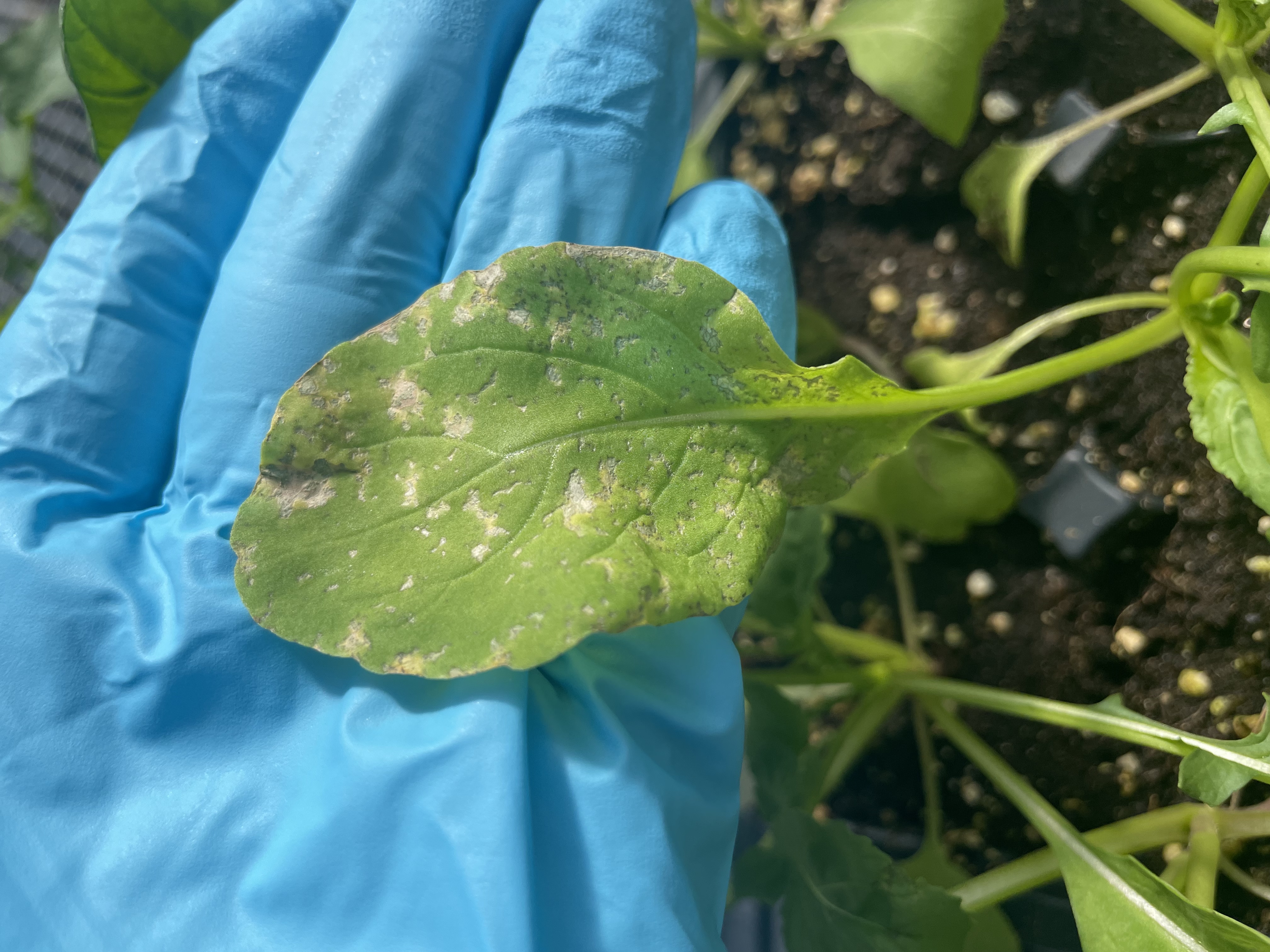 C. Cedeno
Beach et al, 2015
Lower bar values= lower disease severity
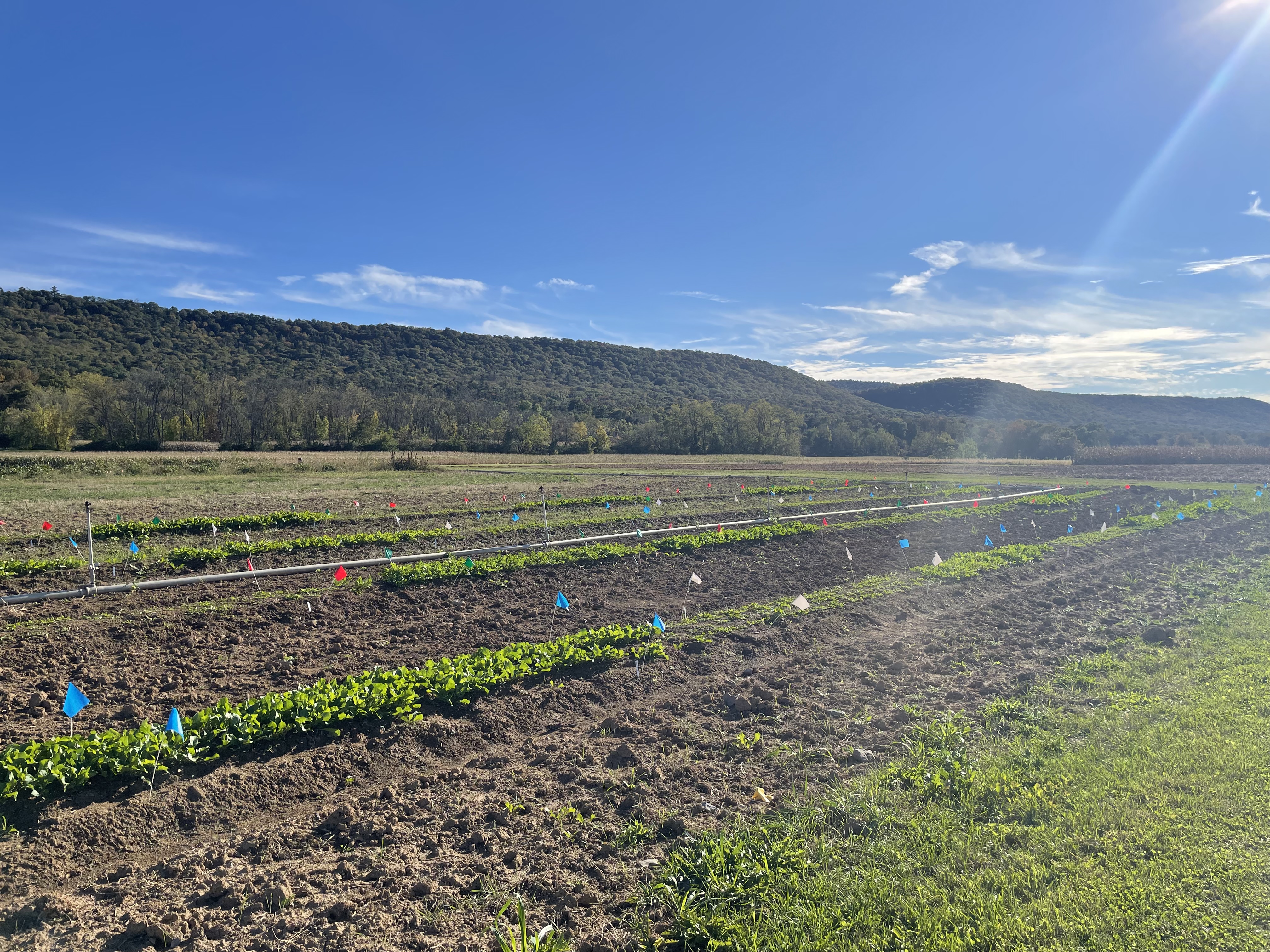 Field ResearchArugula will be inoculated with the same bacterial diseases as the greenhouse trialsNaturally occurring flea beetle damage & bolting rates to be observed as well
C. Cedeno
Successful late-season planting at PSU Plant Pathology research farm
Western & Eastern PA field locations added 
Will survey your plantings in PA!
Contact Cameron Cedeno- cjc315@psu.edu
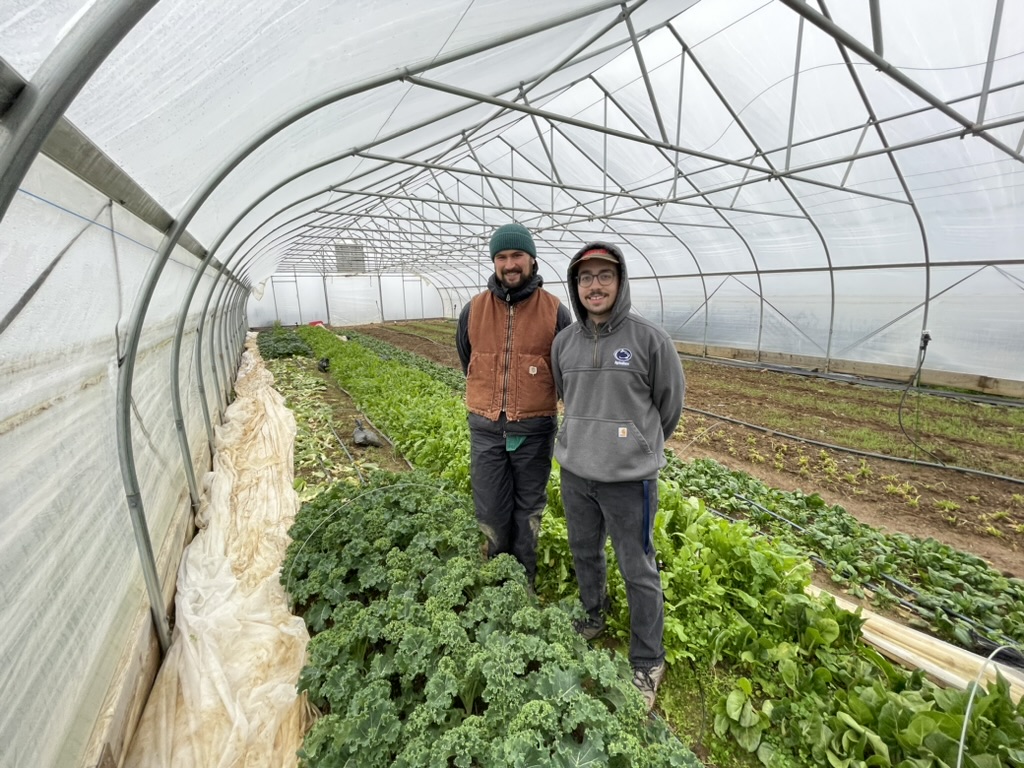 C. Cedeno
Disease Sampling & Identification
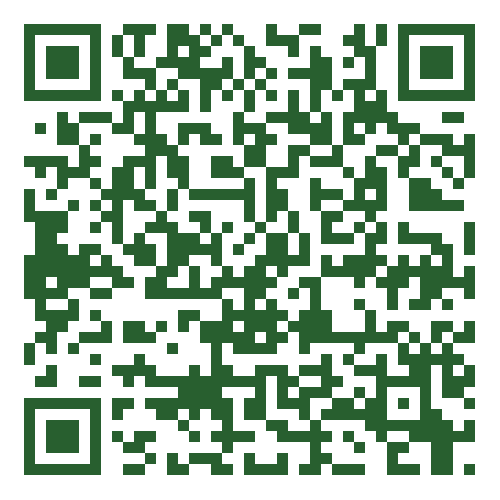 PA/Penn State Disease Clinic
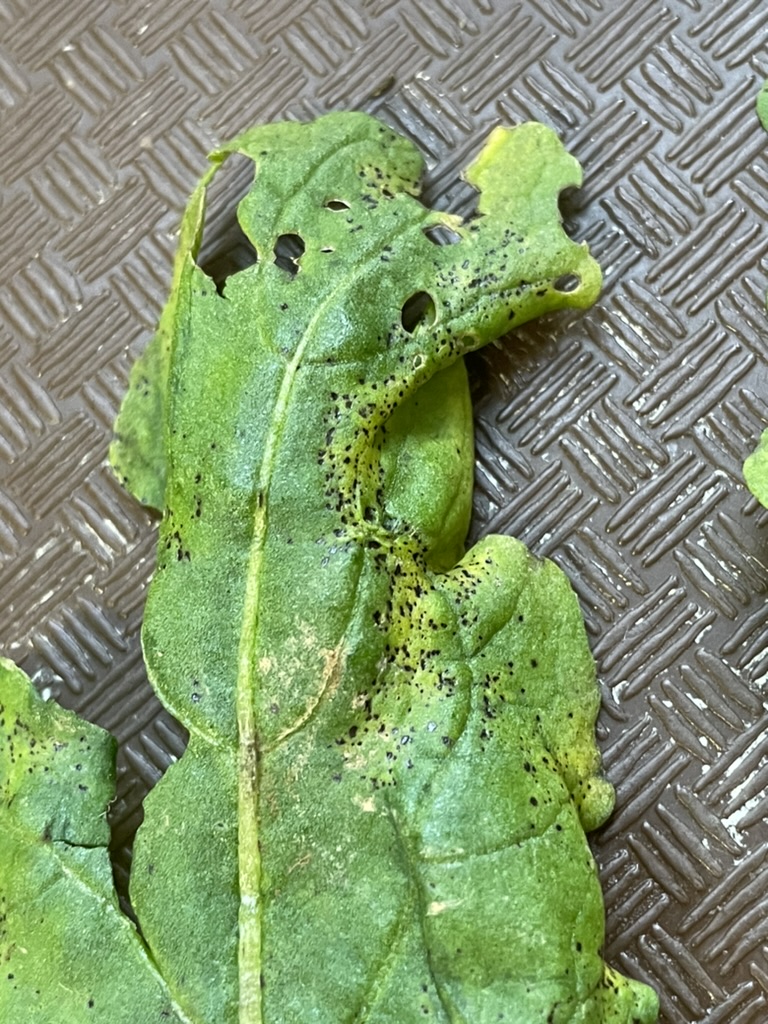 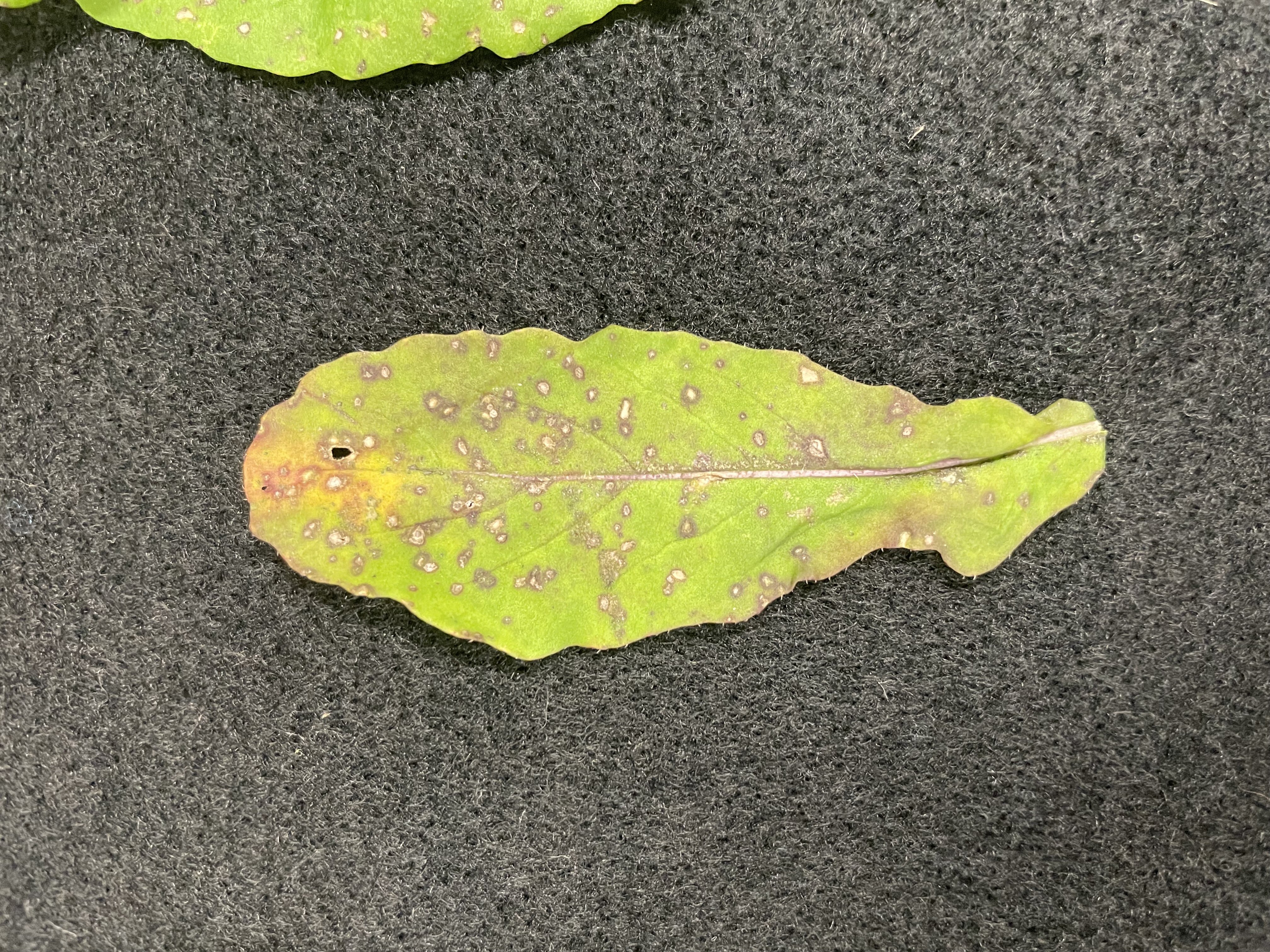 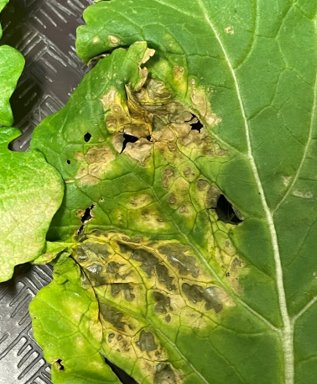 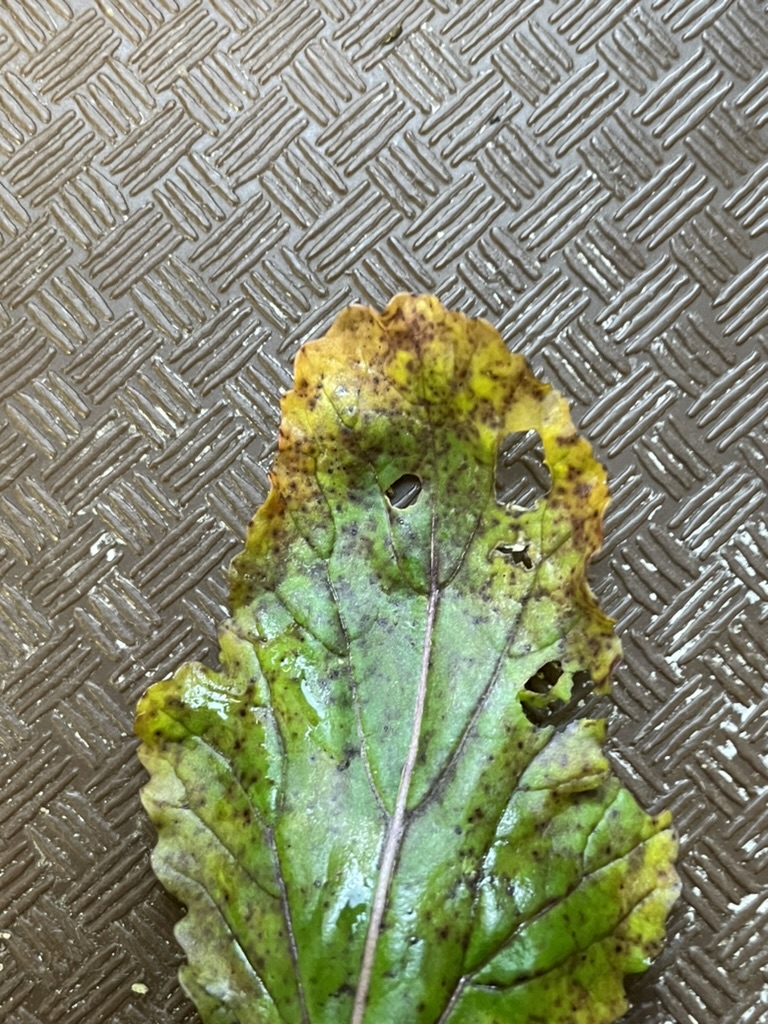 Over 60 diseased plants sampled since 2023
14 pathogenic bacteria isolated & added to strain collection
Three strains are suspected to be Pseudomonas viridiflava, an opportunistic pathogen
BP4730
C. Cedeno
C. Cedeno
BP4481
BP4482
C. Cedeno
BP4732
C. Cedeno
[Speaker Notes: PSU DISEASE CLINIC LINK: https://plantpath.psu.edu/about/facilities/plant-disease-clinic]
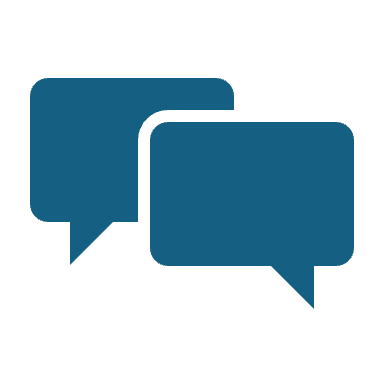 Growers, please take our survey!
Q&A
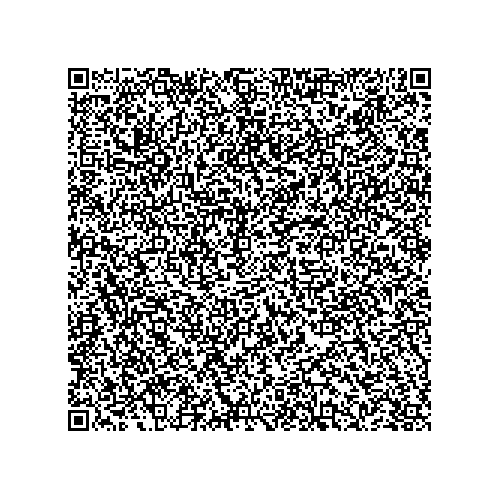 Thank you!